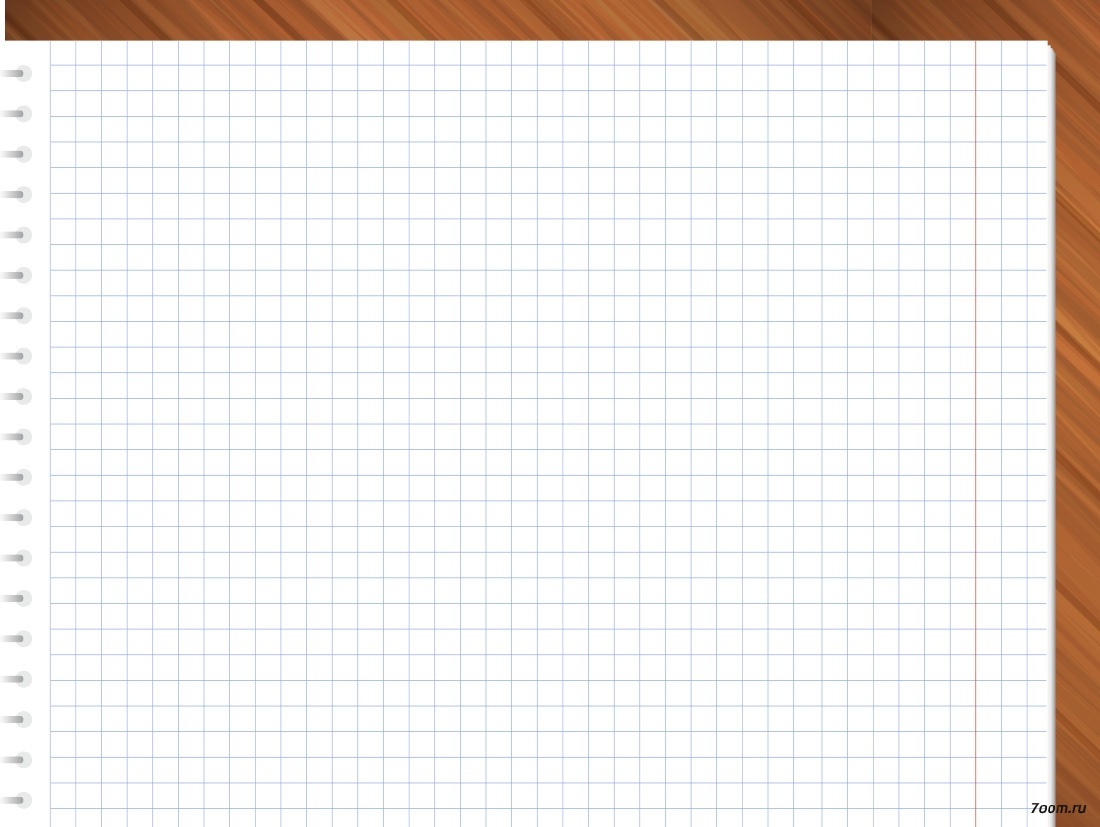 Муниципальное автономное общеобразовательное учреждение
средняя общеобразовательная школа № 25 г. Томска
«Технологии обработки числовой информации в рамках школьного курса информатики и ИКТ»
Выполнила:      Турганова Нина Васильевна
учитель информатики
Томск - 2019
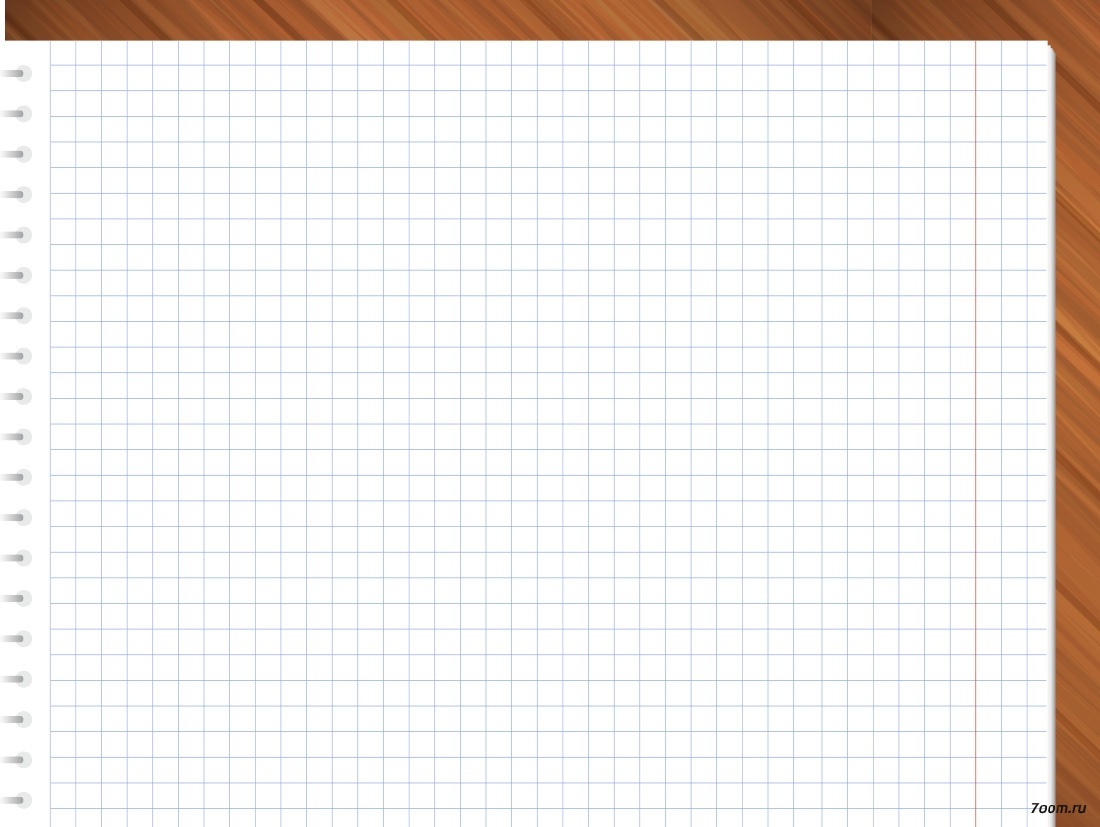 Введение
Тема моего проекта «Технологии обработки числовой информации в рамках школьного курса информатики и ИКТ». 
Информатика, как наука, достаточно молода, но история чисел  - древняя.  
Когда мы говорим об обработке числовой информации, то в первую очередь это связано с вычислениями. 
Все вычисления выполняются на компьютере с помощью электронного калькулятора, электронных таблиц и других приложений по обработке числовой информации.  
Вопросы по обработке числовой  информации входят в ОГЭ и ЕГЭ по информатике.
Всё это определяет актуальность темы обработки числовой информации.
10-11
2
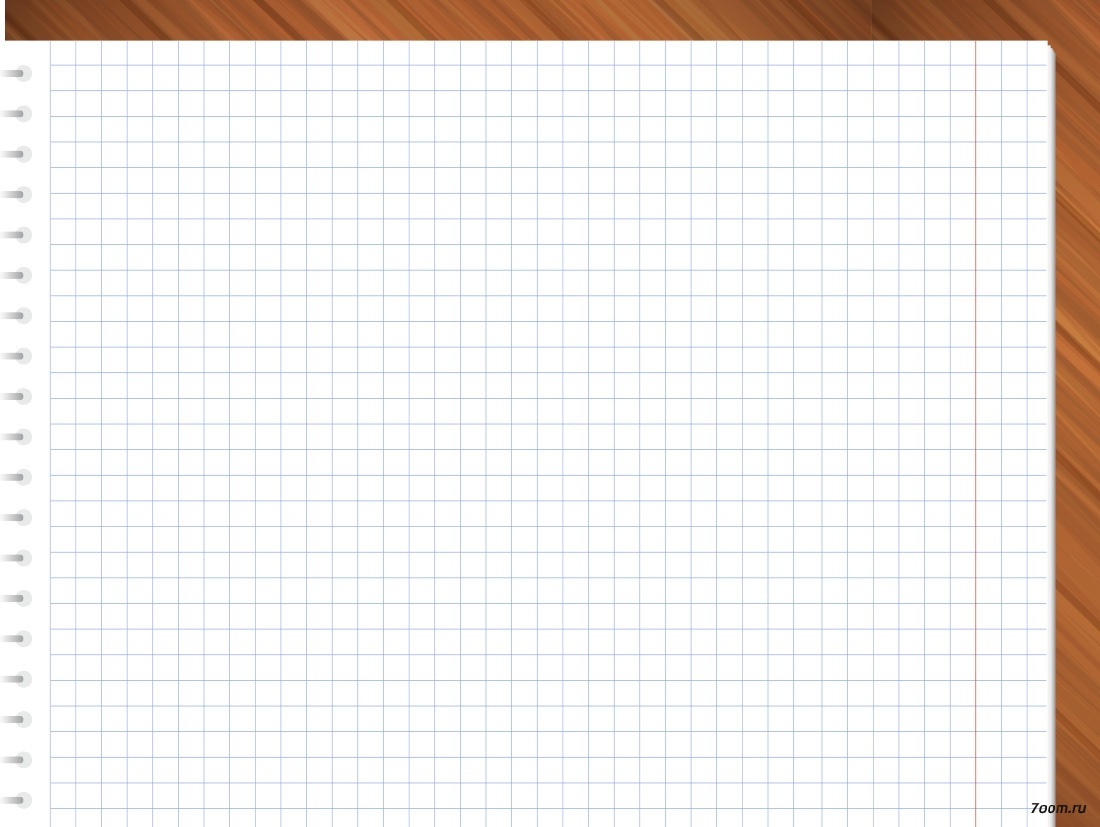 Цель проекта
Разработка и создание банка заданий по теме «Технологии обработки числовой информации в рамках школьного курса информатики и ИКТ» для 8,9,10,11 классов базового уровня и 10 и 11 классов профильного уровня.
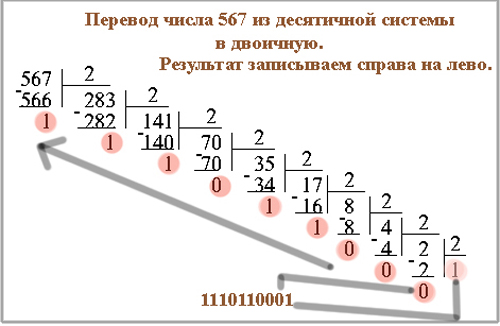 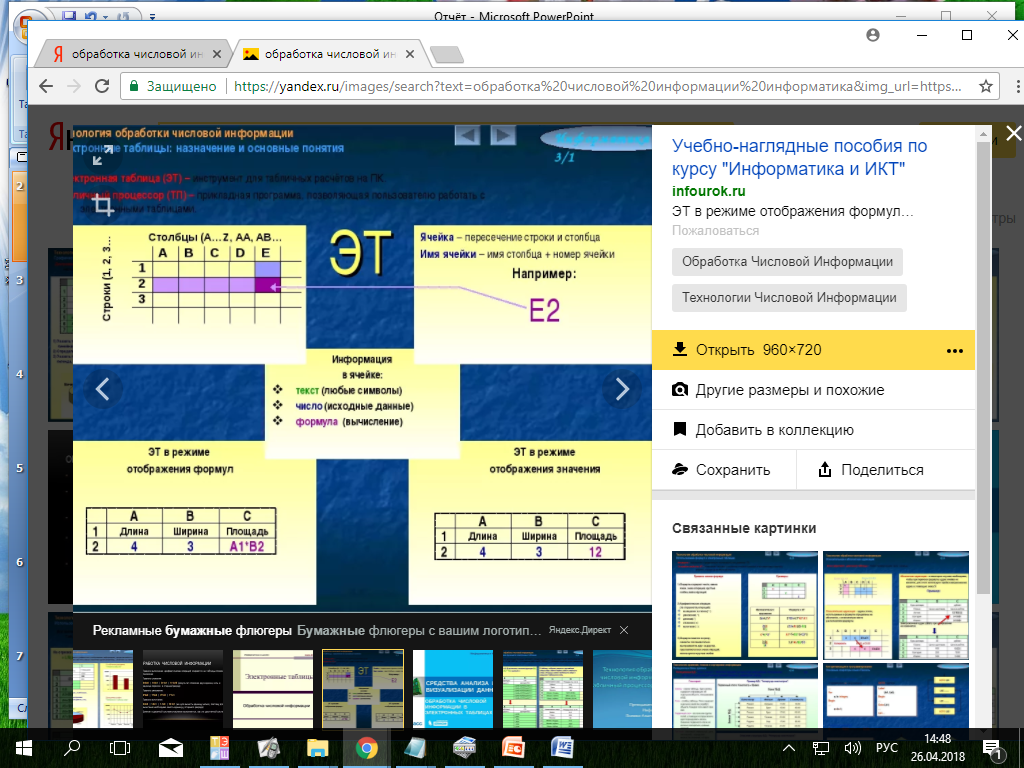 18.12.2018
3
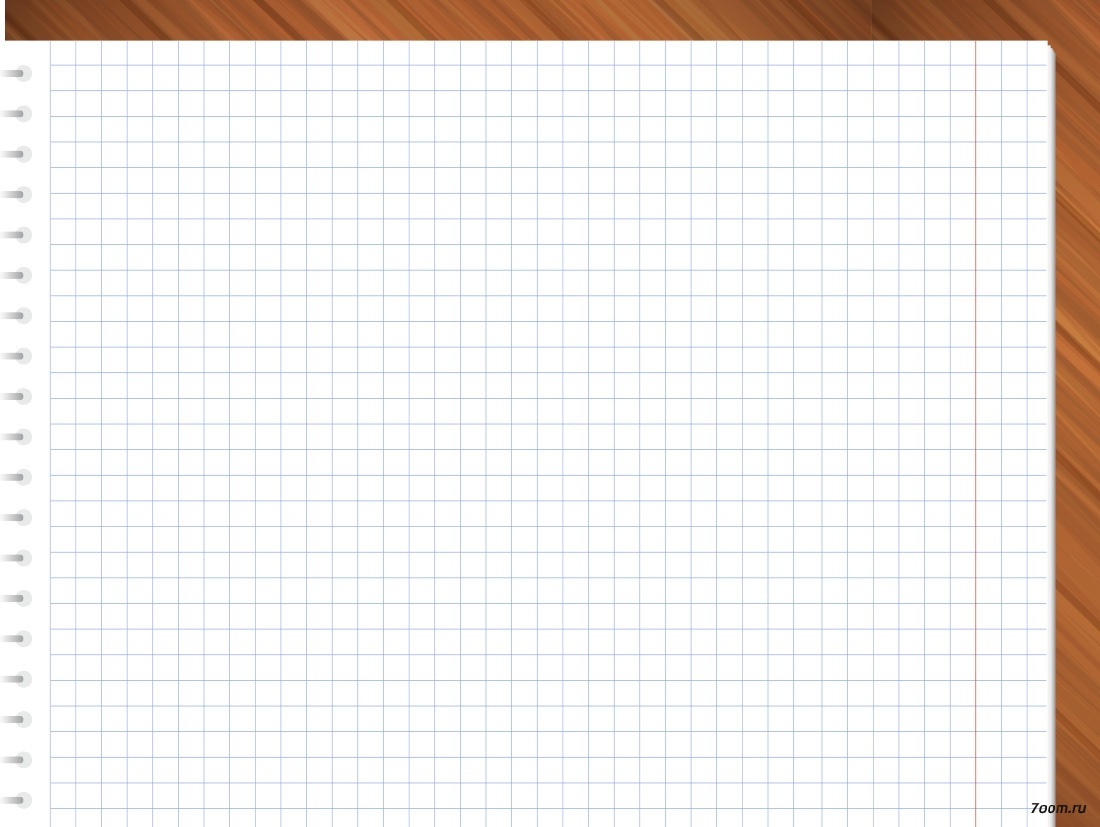 Этапы курса
8 (базовый уровень) класс.
Определение количества информации;
Формирование понятия системы счисления;
Выполнение вычислений в приложении MS ЕXCEL.
9 (базовый уровень) класс:
Формирование навыков обработки числовых данных в приложении PascalABC (алгоритмизация) и  Кумир;
Формирование навыков обработки числовых данных в процессе построения и исследования математических и физических моделей;
Задания (1,5,6,8,9,10,13,14,15,16,19,20.2) по обработке числовой информации при подготовке к ОГЭ.
10 (базовый уровень) класс: 
Повторение с углублением курсов 8 и 9 классов:
10 (профильный уровень) класс. 
Повторение с углублением:
11 (базовый и профильный уровни) класс
Задания (1,6,7,8,9,11,12,13,14,15,16,19,20,21,22,24,27) по обработке числовой информации при подготовке к ЕГЭ.
18.12.2018
4
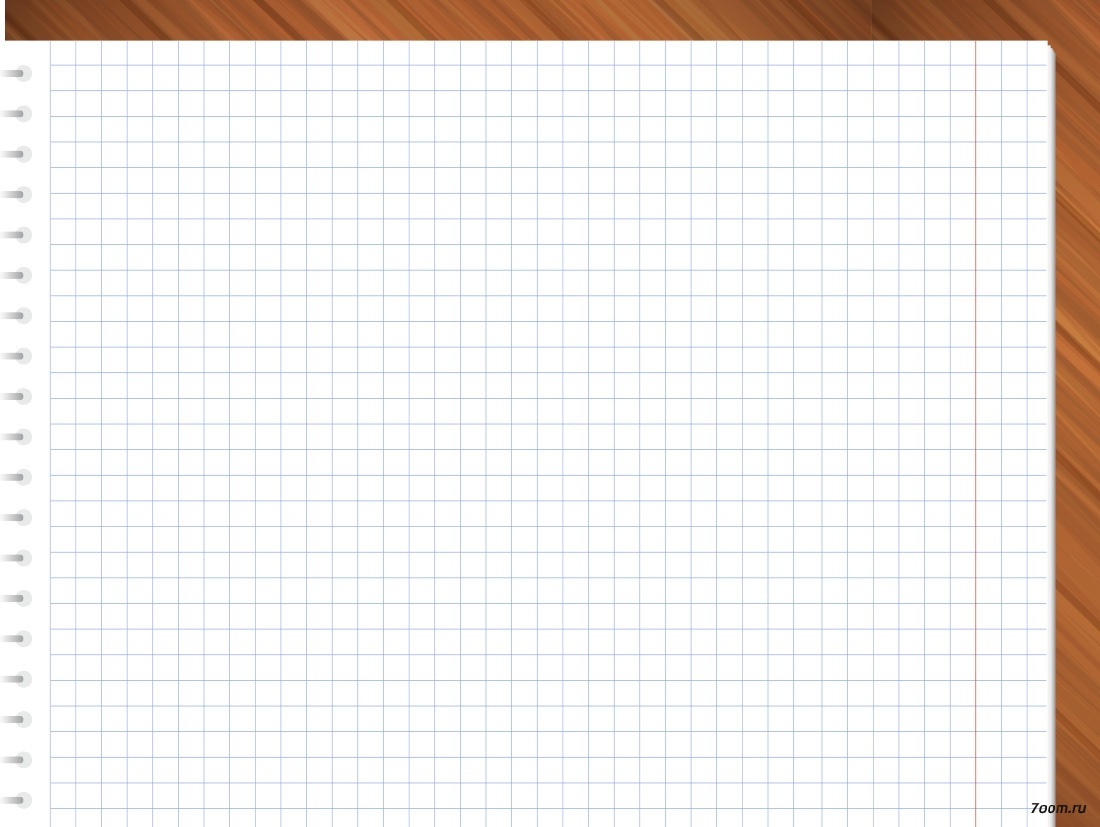 Алгоритмизация
Цель : познакомиться с алгоритмами и их ролью в обработки числовой информации.
Решаемые  задачи:
познакомиться с понятием «алгоритм»;
какие существуют виды алгоритмов;
научиться создавать новые и использовать стандартные алгоритмы для обработки числовой информации;
дополнить банк заданий по теме «Алгоритмизация»
18.12.2018
5
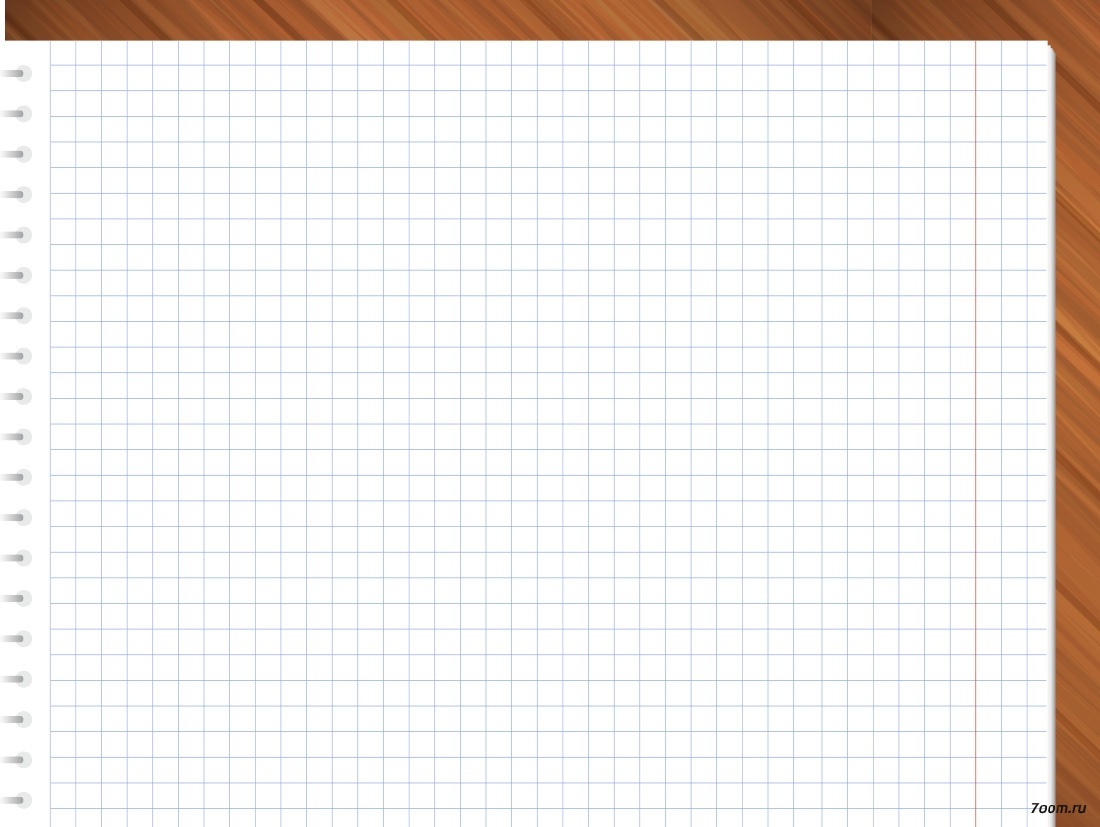 Алгоритмизация
Содержание изучаемой темы
Алгоритм и его формальное исполнение. Свойства алгоритма и его исполнители. Способы описания алгоритмов. Выполнение алгоритмов компьютером. Кодирование основных типов алгоритмических структур на объектно-ориентированных языках и алгоритмическом языке.  Линейный алгоритм. Алгоритмическая структура «ветвление». Алгоритмическая структура «цикл.  Основы объектно-ориентированного визуального программирования.
18.12.2018
6
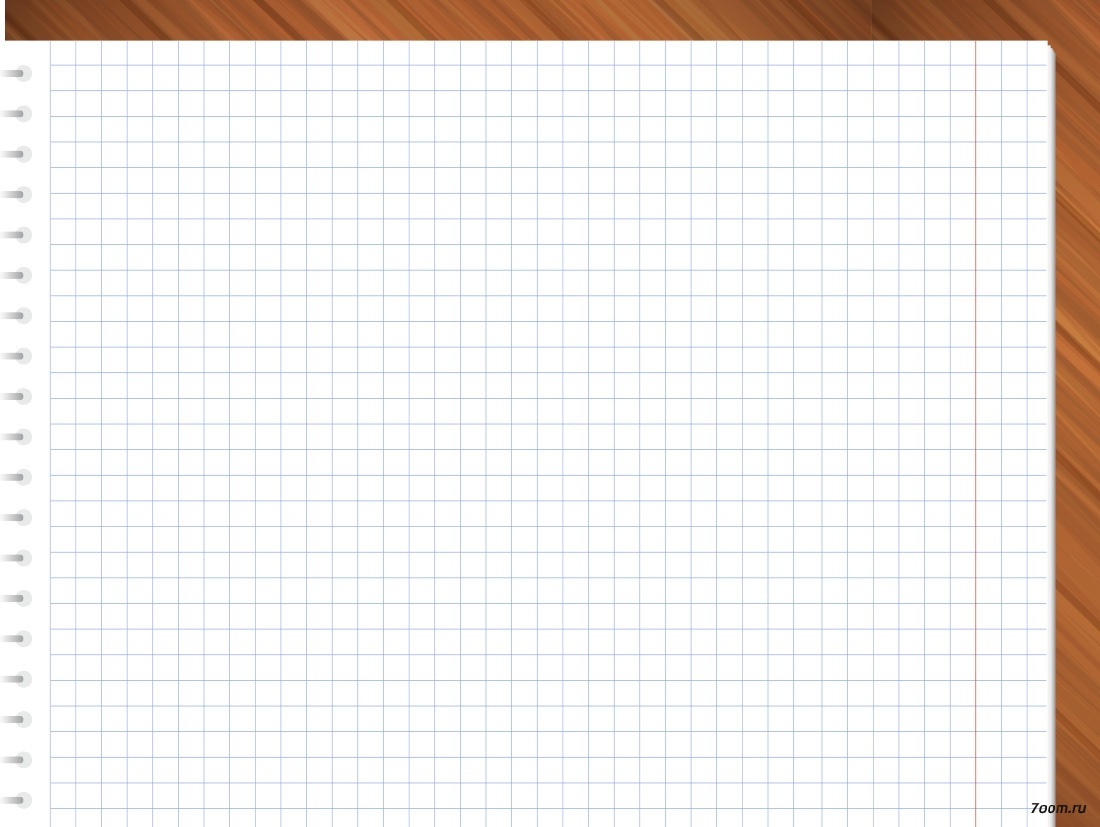 Классификации рассматриваемых задач
С точки зрения информатики:
линейные;
ветвления (с краткой формой, с полной формой, сложные ветвления, ветвления с выбором case);
циклические ( с предусловием, циклические с постусловием, с параметром цикла).
С точки зрения математики:
задачи на движение; 
планиметрические задачи на длины и площади; стереометрические задачи на длины, площади и объемы; 
решение уравнений; 
задачи на сравнение и упорядочивание чисел;  
задачи целочисленной арифметики; 
задачи на суммирование; 
задачи на последовательности; 
задачи на максимумы и минимумы
18.12.2018
7
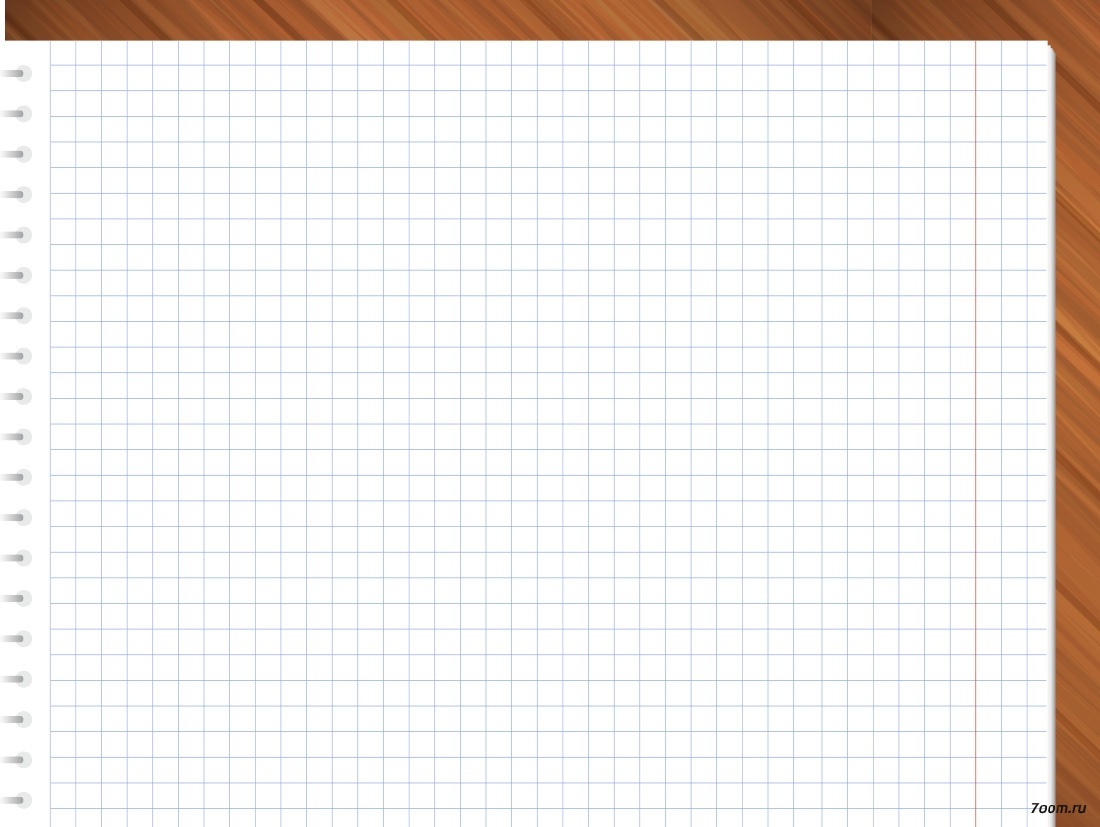 Примеры заданий
Линейные  алгоритмы:
 задачи на движение ;
задачи на определение длины, площади и объема;
задачи на определение физических параметров( н-р, количества теплоты);
задачи  с целочисленной арифметикой ;
решение уравнений.
Разветвляющиеся  алгоритмы:
задачи на нахождение максмального и минимального значения;
задачи на сравнение и упорядочивание чисел;
задачи  с целочисленной арифметикой ( задачи на сравнение цифр многозначного числа);
Циклические  алгоритмы:
 задачи на обработку последовательности; 
задачи на упорядочивание последовательностей; 
задачи на обработку массивов.
18.12.2018
8
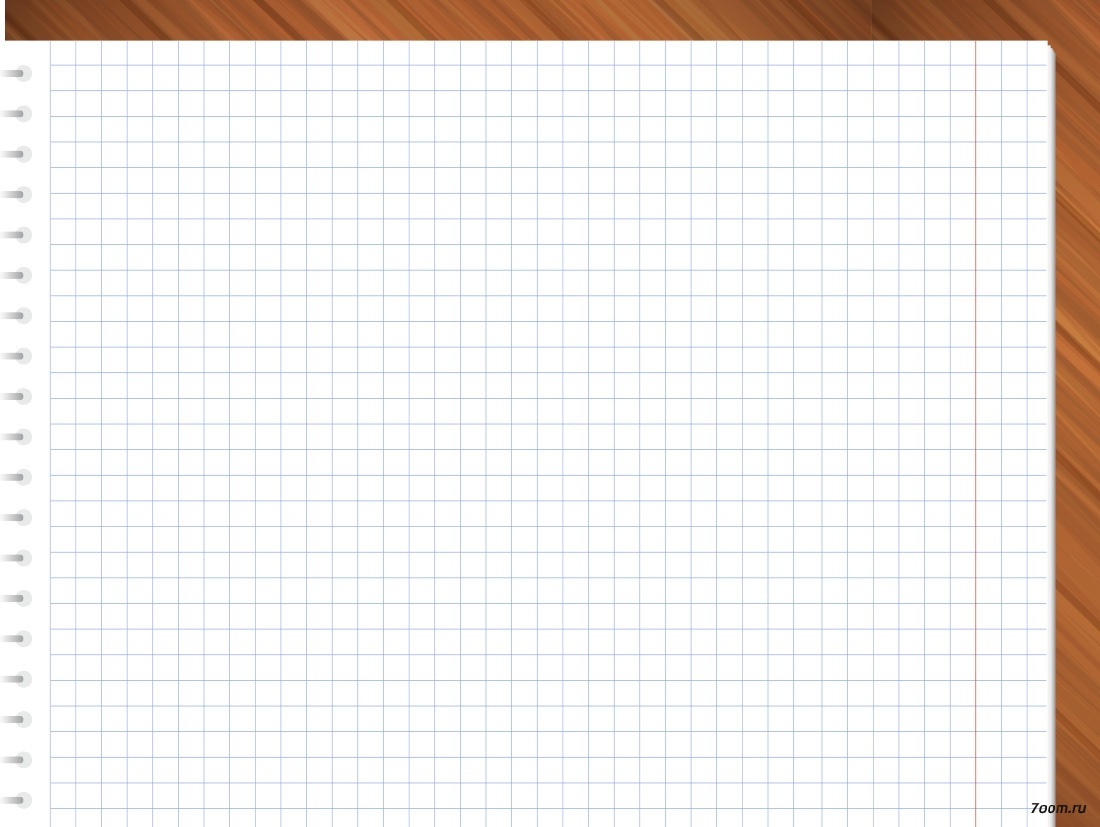 Примеры заданий
Разработать проект, в котором пользователь вводит трёхзначное число. В этом числе необходимо подсчитать  количества сотен, десятков, единиц.
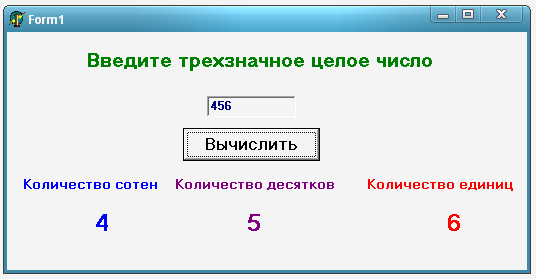 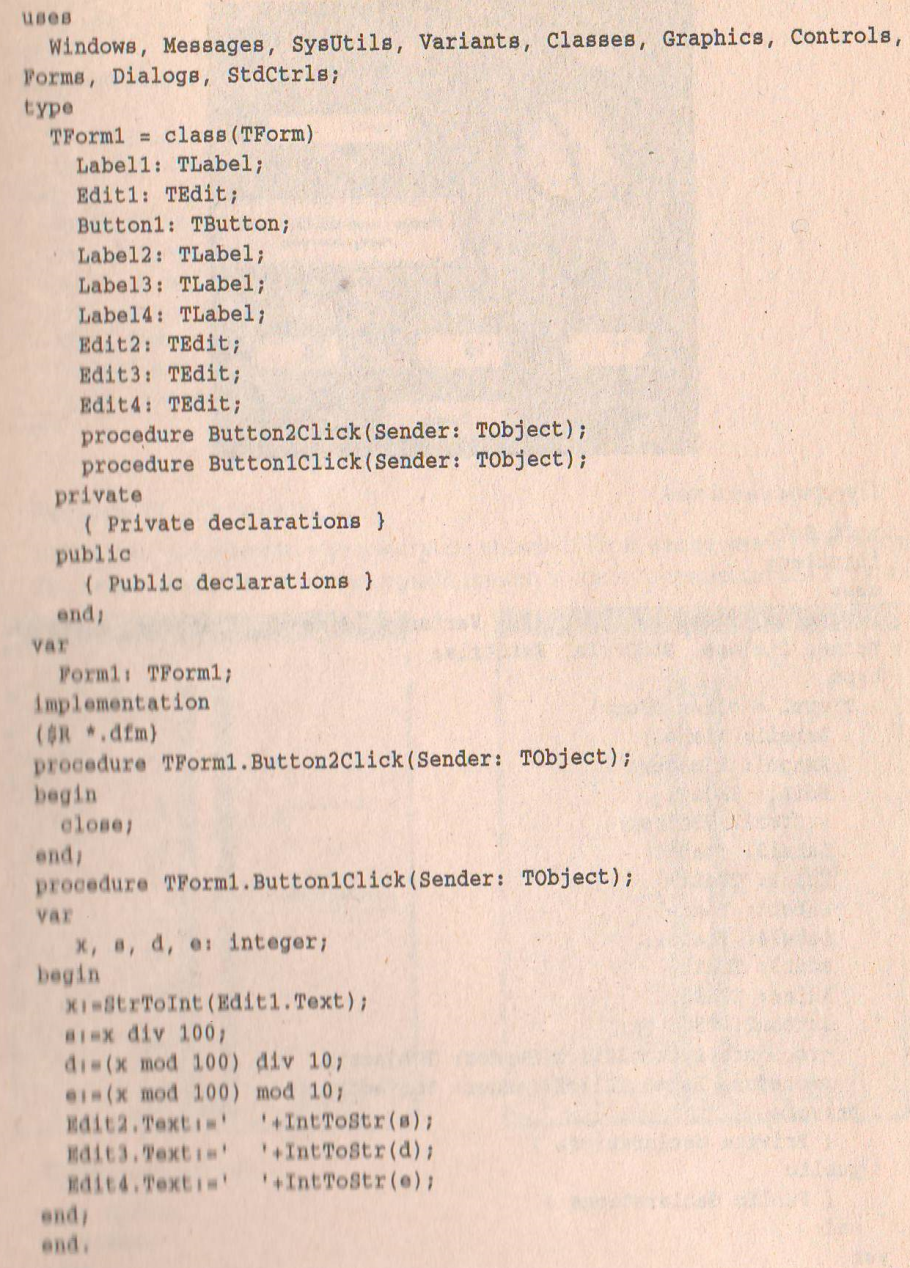 18.12.2018
9
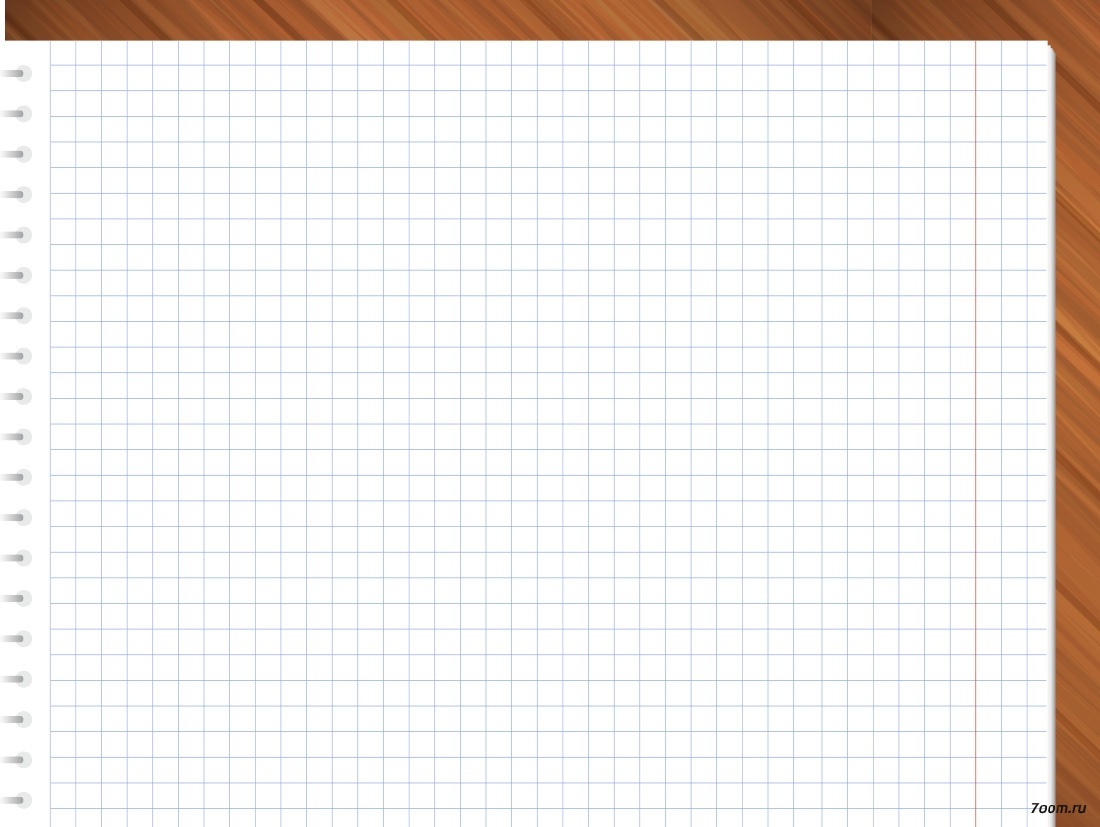 Примеры заданий (10класс Lazarus)
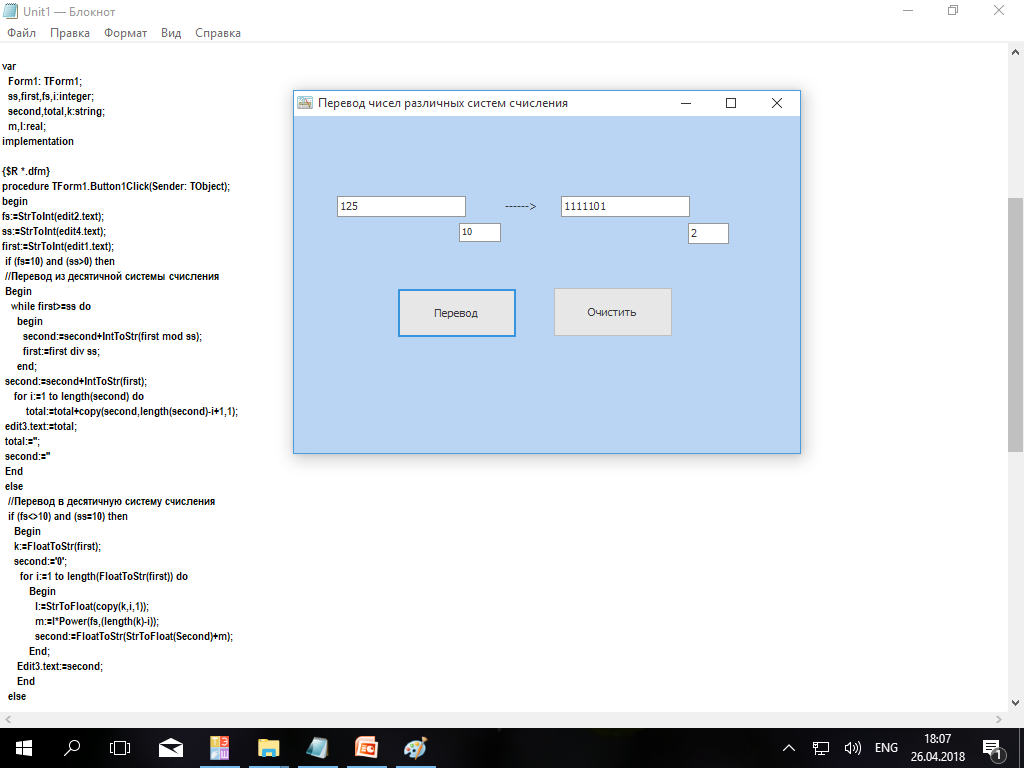 Перевод
18.12.2018
10
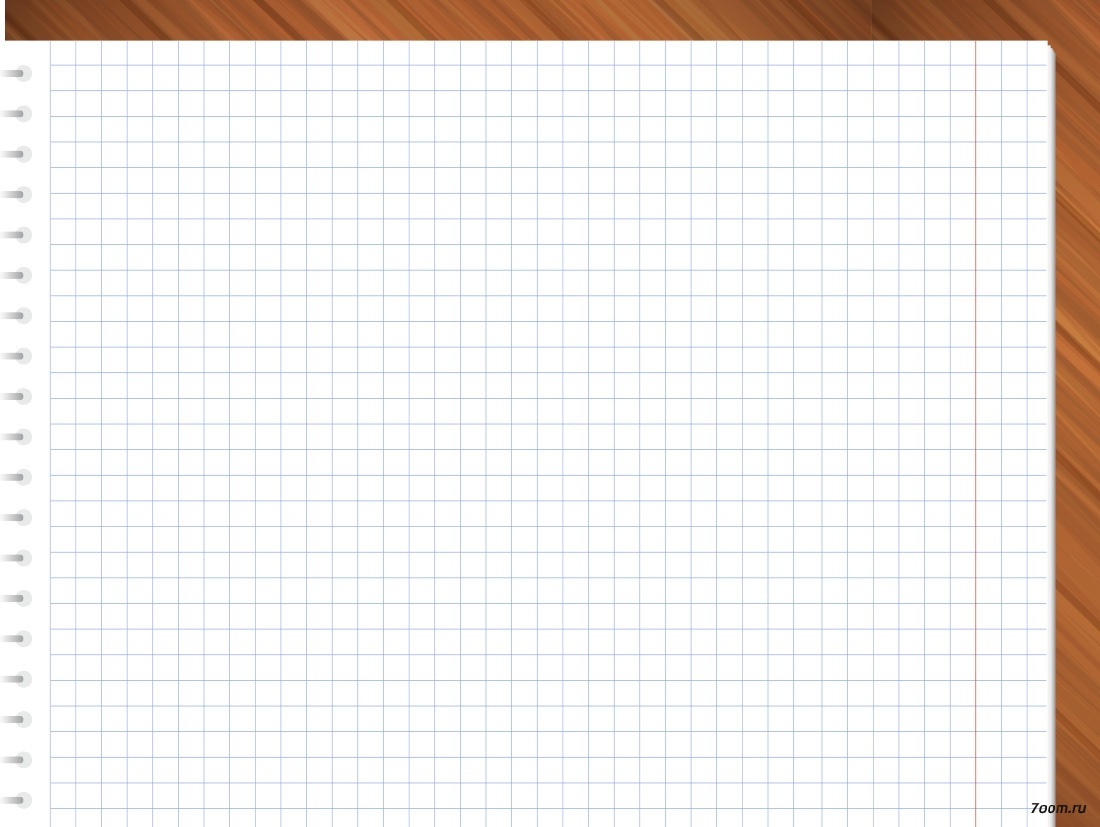 Примеры заданий
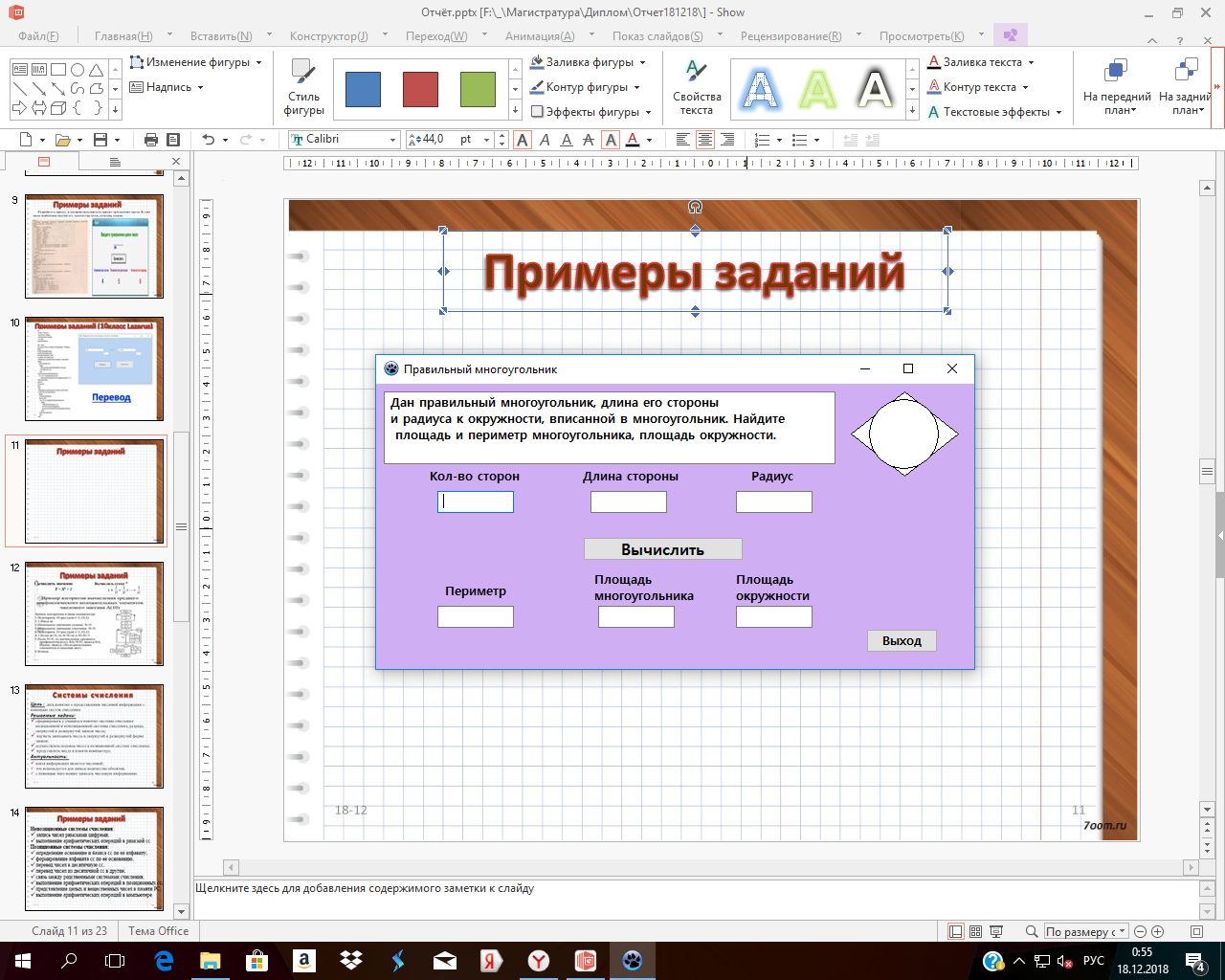 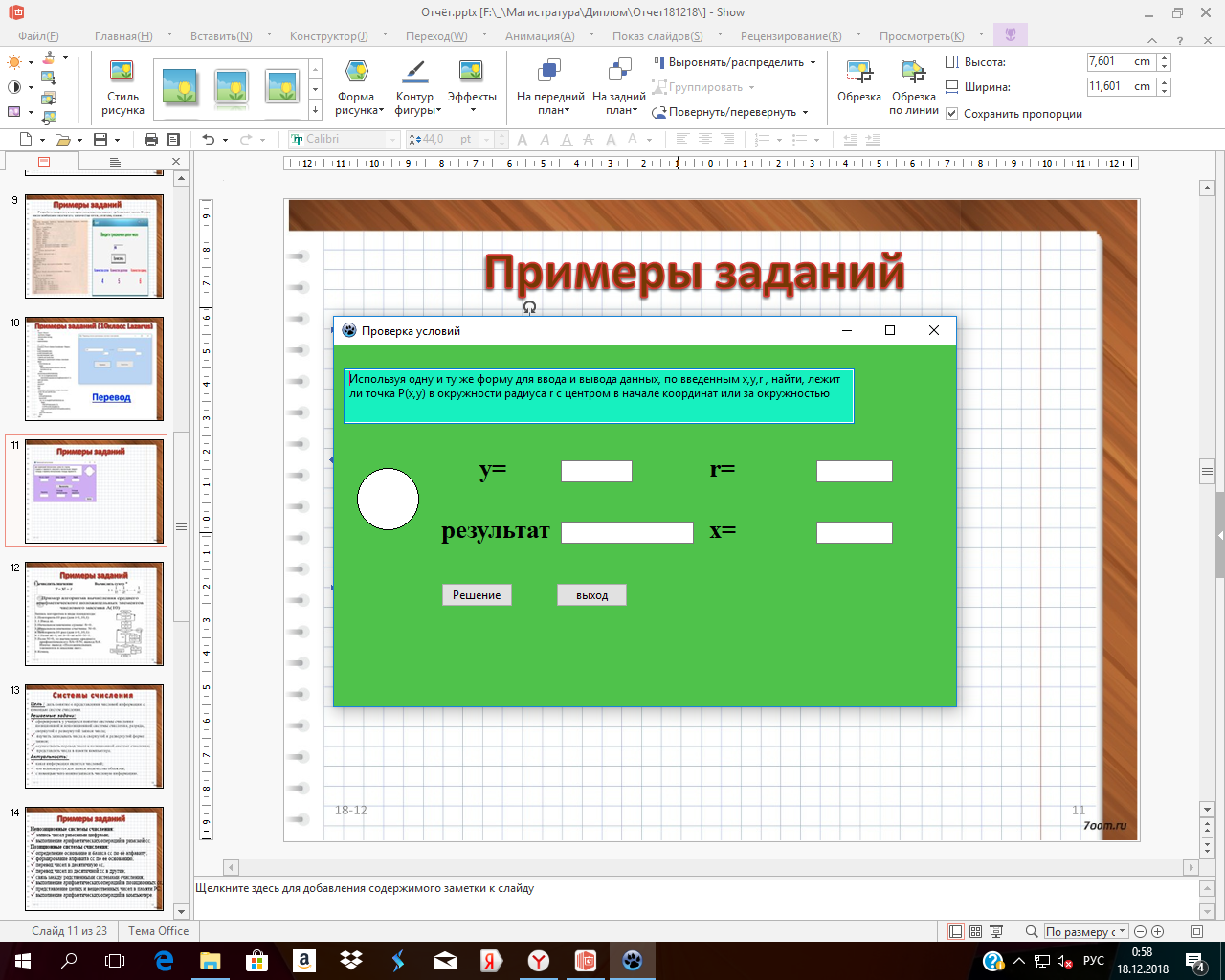 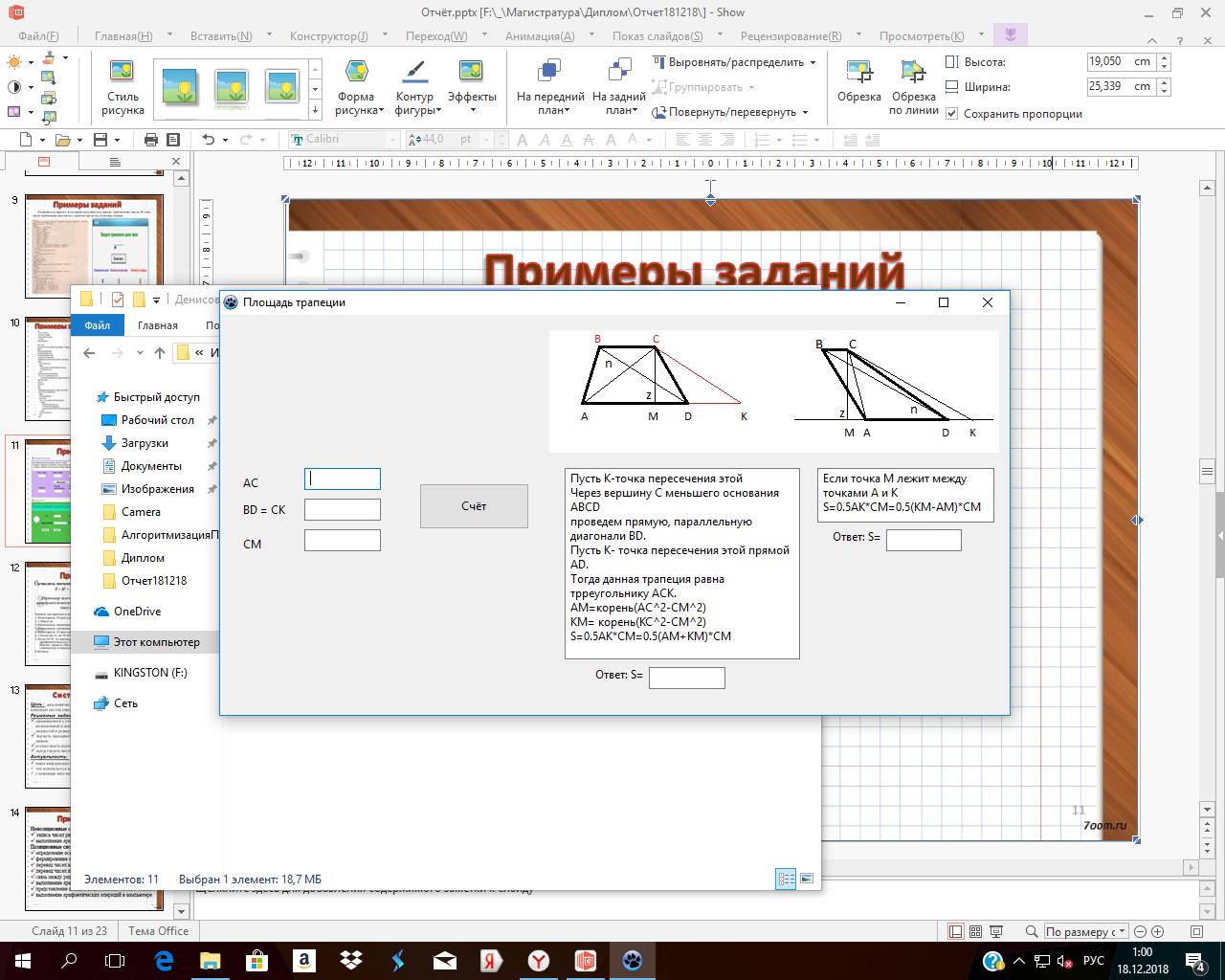 18.12.2018
11
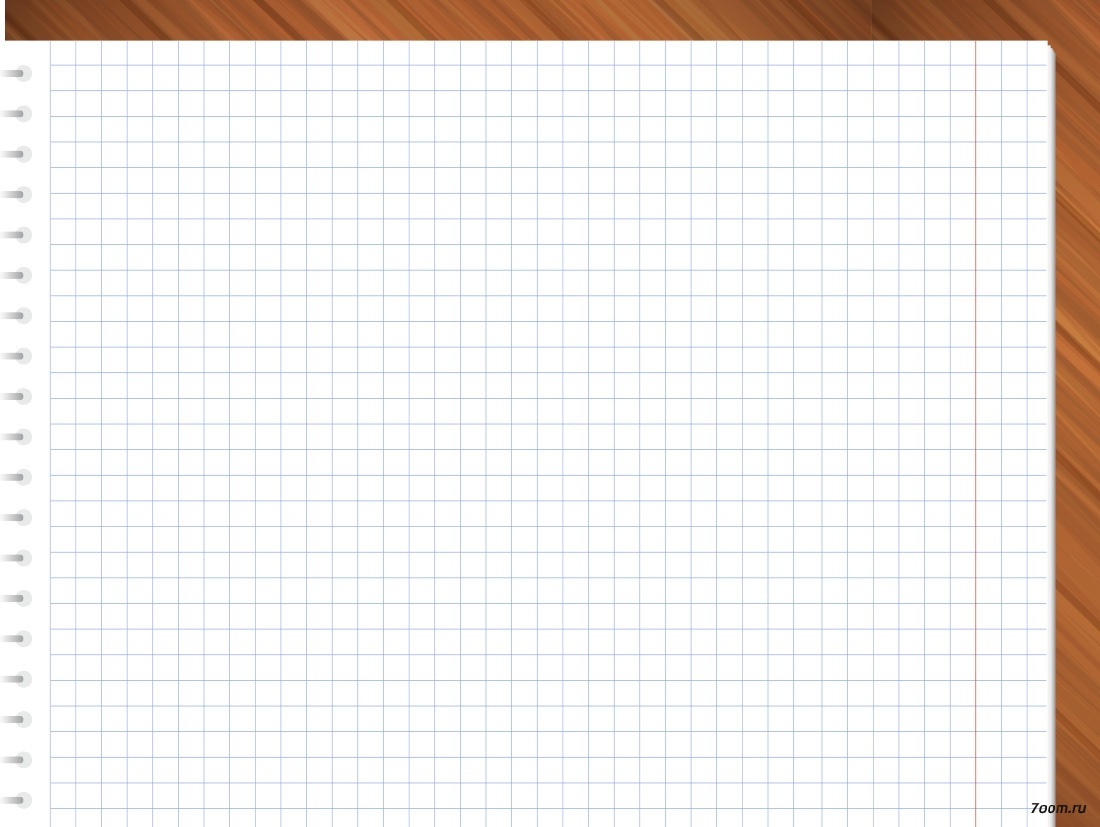 Примеры заданий
В
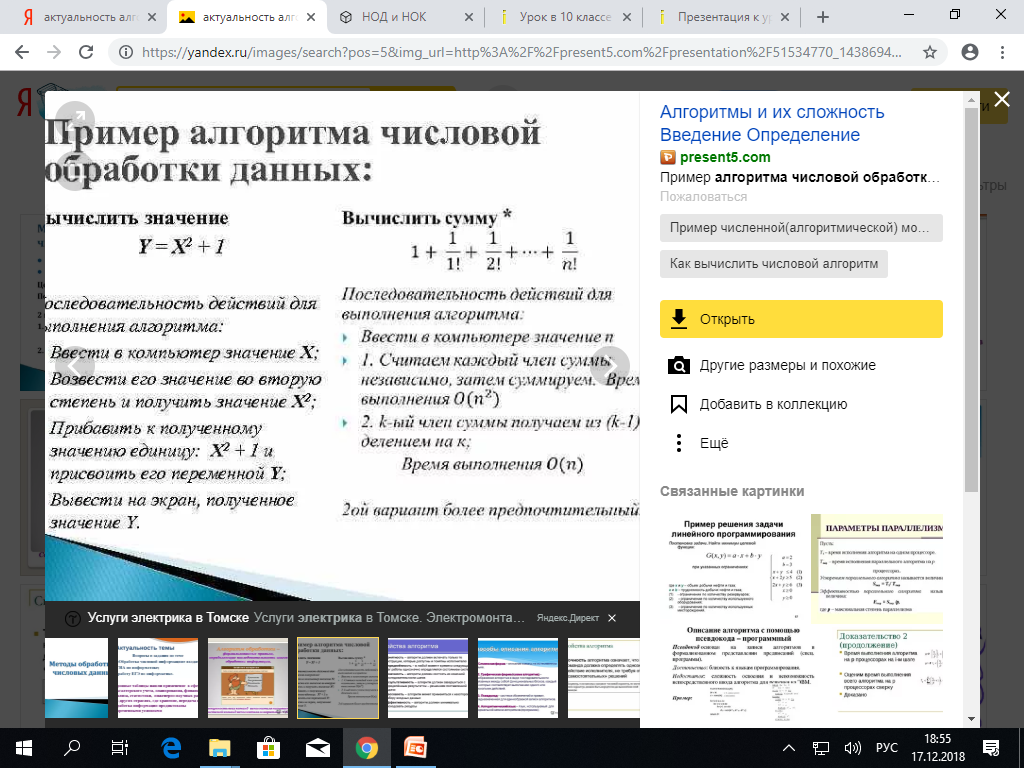 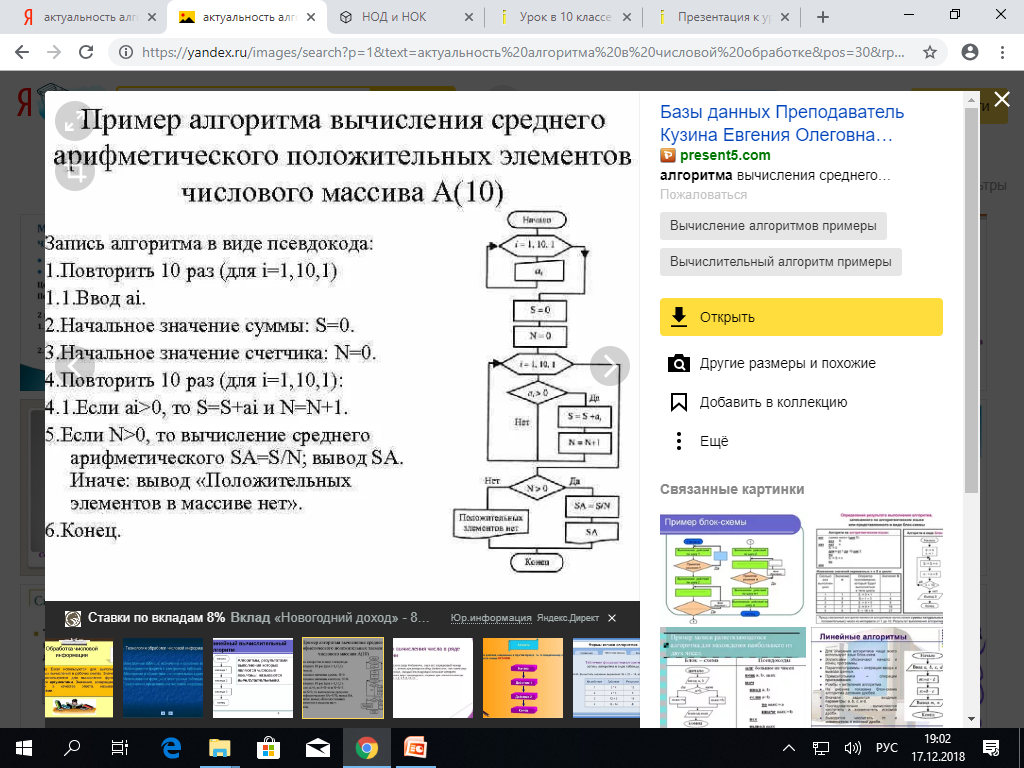 18.12.2018
12
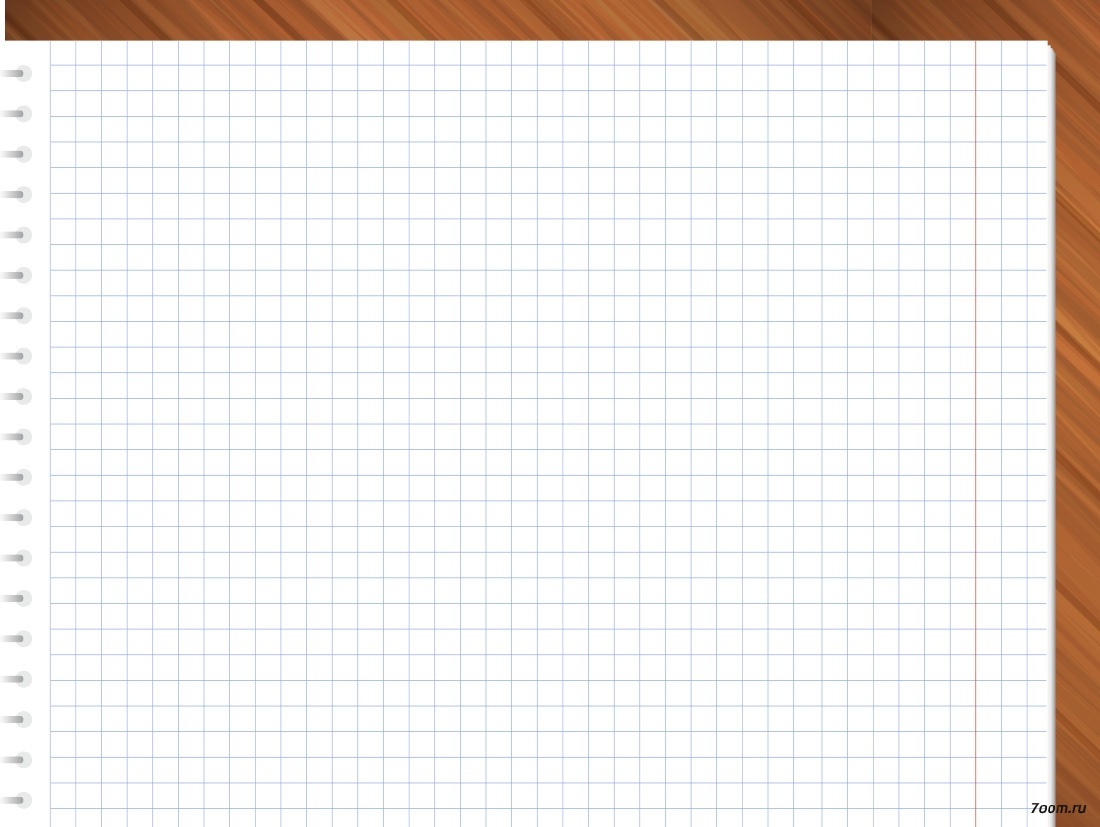 Системы счисления
Цель :  дать понятие о представлении числовой информации с помощью систем счисления. 
Решаемые  задачи:
сформировать у учащихся понятие системы счисления позиционной и непозиционной системы счисления, разряда, свернутой и развернутой записи числа;
 научить записывать числа в свернутой и развернутой форме записи;
осуществлять перевод чисел в позиционной системе счисления;
 представлять числа в памяти компьютера.
Актуальность: 
 какая информация является числовой;
что используется для записи количества объектов;
  с помощью чего можно записать числовую информацию.
18.12.2018
13
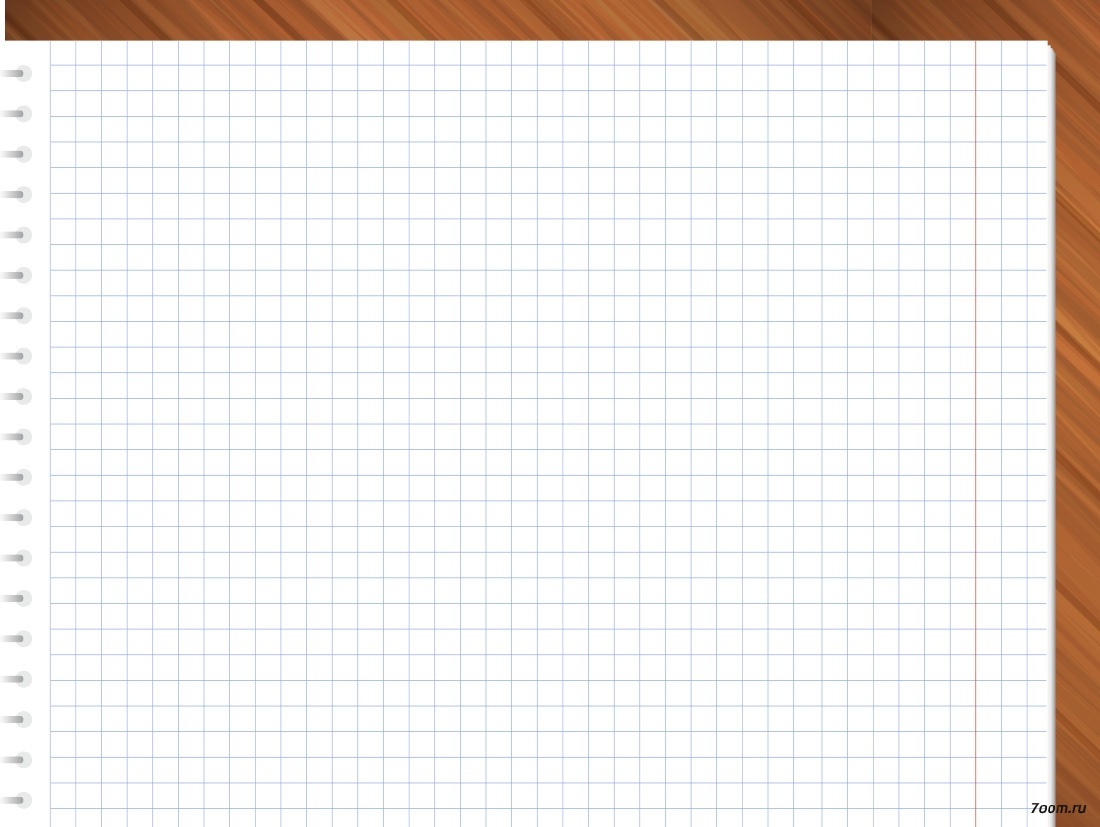 Примеры заданий
Непозиционные системы счисления:
запись чисел римскими цифрами;
выполнение арифметических операций в римской сс.
Позиционные системы счисления:
определение основание и базиса сс по её алфавиту;
формирование алфавита сс по её основанию; 
перевод чисел в десятичную сс;
перевод чисел из десятичной сс в другие;
связь между родственными системами счисления;
выполнение арифметических операций в позиционных сс;
представление целых и вещественных чисел в памяти РС;
выполнение арифметических операций в компьютере.
18.12.2018
14
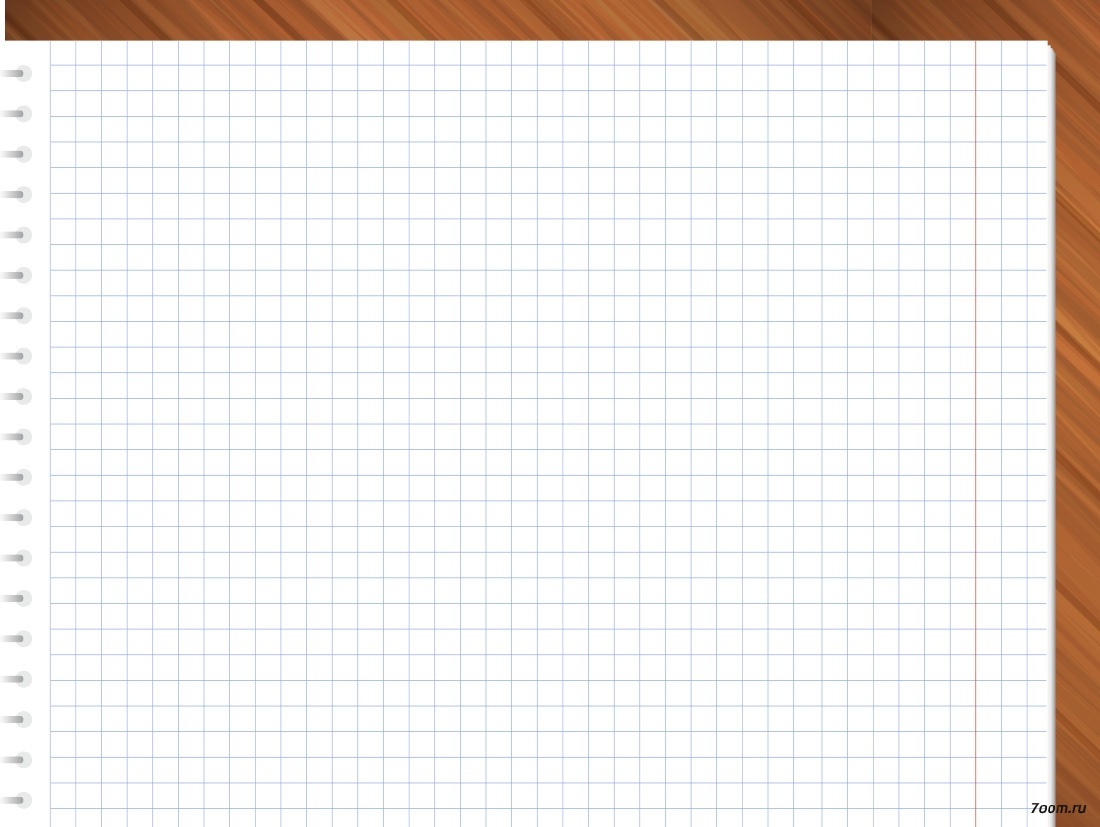 Примеры задач
Количество базисных цифр в двоичной системе счисления сложить с количеством бит в одном байте. 
Результат умножить на десятичное число, которое в двоичной системе счисления записывается: 1002. 
К полученному результату прибавить отличную школьную оценку. 
Ответ перевести в двоичную систему счисления и представить жюри. Ответ:(2+8)*4+5=45 4510 = 1011012.
28-05
15
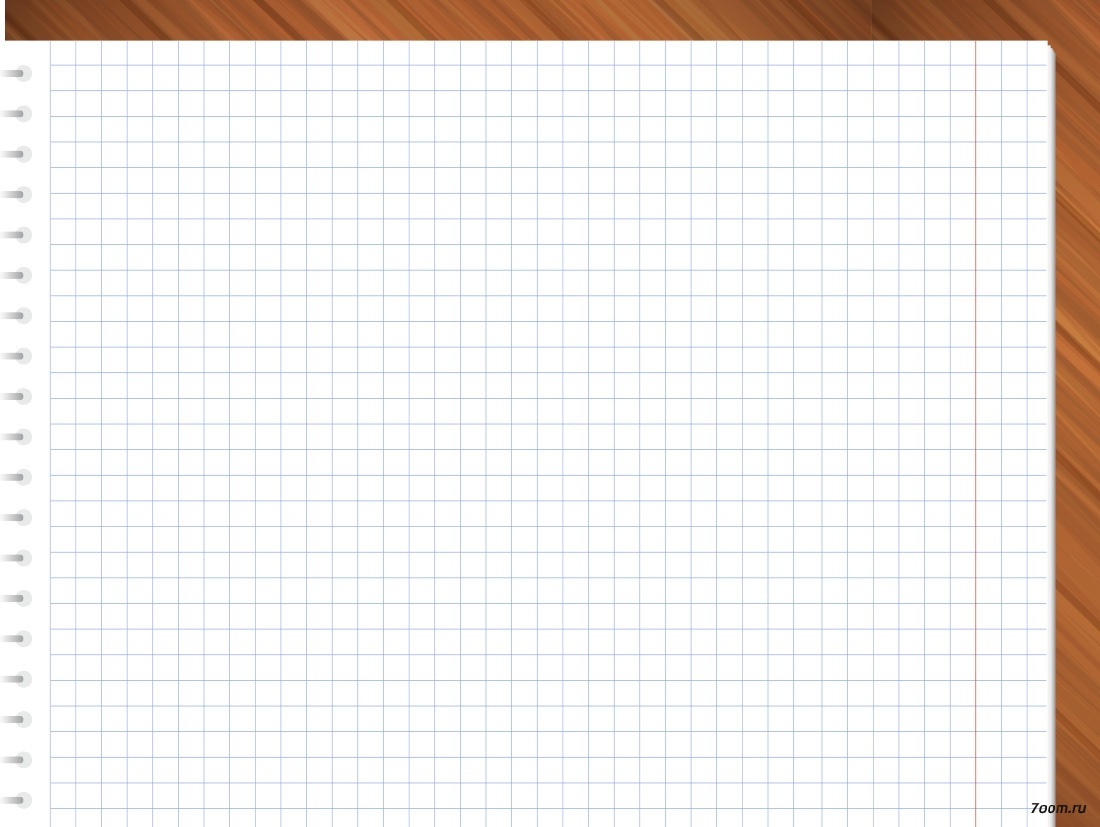 Примеры задач
Решение задач на перевод чисел в позиционной системе счисления.
Пример 1. Получить десятичные эквиваленты чисел:
1101,12; 357,28; 1FA, С16.
Решение. 
1101,12 = 1 • 23 + 1 • 22 + 0 • 21 + 1 • 20 + 1 • 2-1  = 8 + 4 + 1 +  ½ = 13,510;
357,28 = 3 • 82 + 5 • 81 + 7 • 80 +  2 • 8-1  = 192 + 40 + 7 +  2/8 = 239,2510;
1FA,C16 = 1•162+15•161 +10 •160 +12•16-1  = 256+240+10+ 12/16 = 506,7510;
Ответ. 13,510,  239,2510,  506,7510.
Пример 2. Перевести число 341 в двоичную систему счисления методом разностей.
Решение. 
Составим таблицу соответствия для двоичной и десятичной систем:
18.12.2018
16
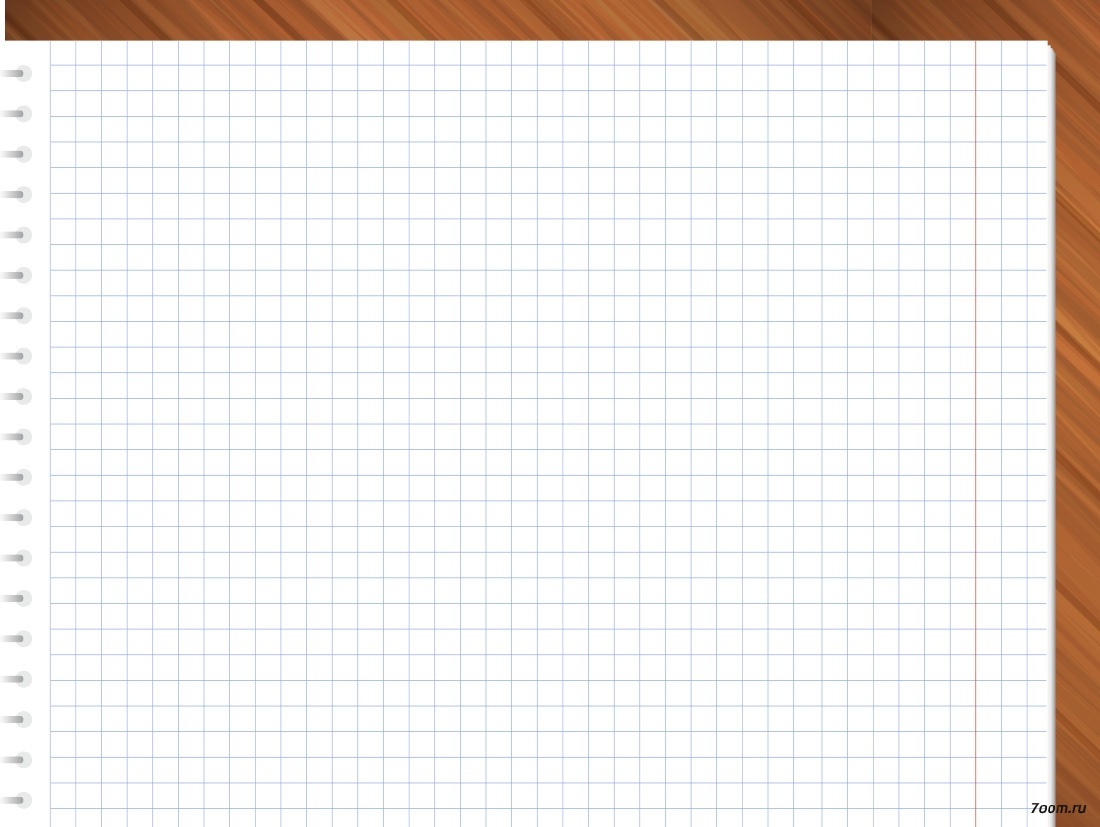 Примеры задач
Используя эту таблицу, представим число как сумму степеней двойки, составляющих это число, и заменим степени их двоичными эквивалентами:
34110  = 256 + 64 + 16 + 4 + 1 = 100000000 + 1000000 + 10000 + 100 + 1 = 1010101012.
Ответ. 1010101012.
18.12.2018
17
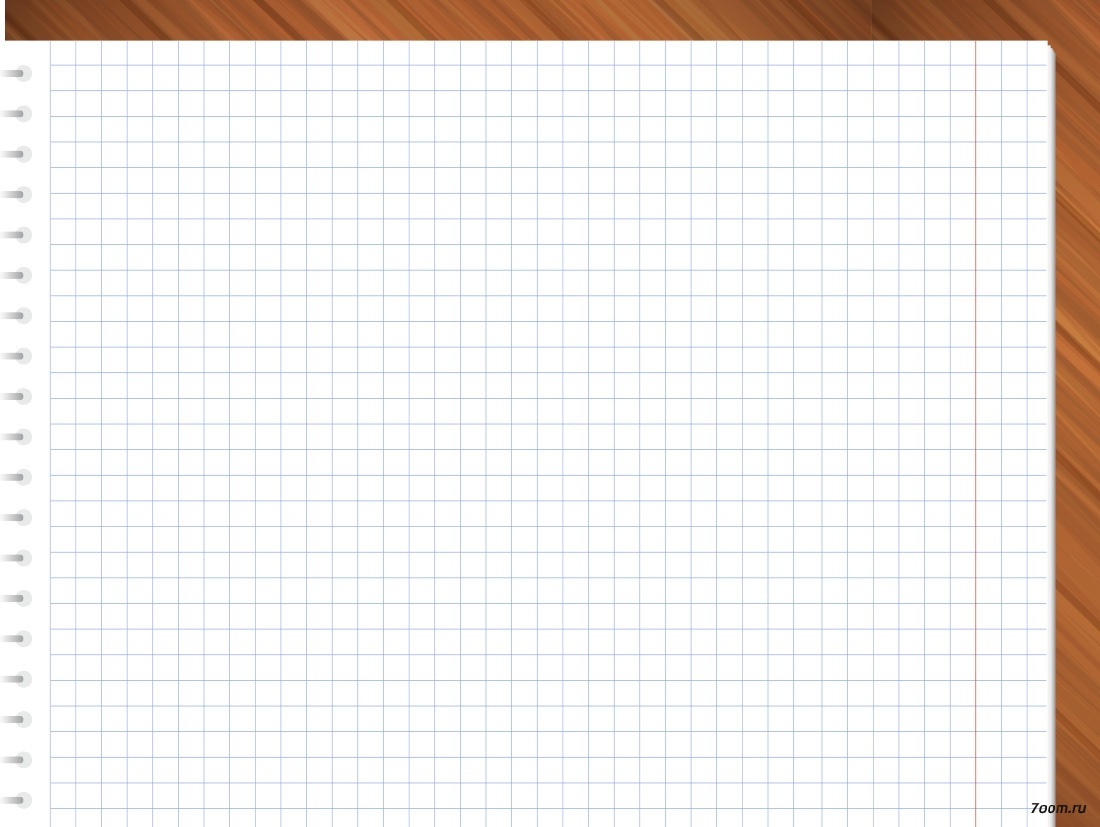 Задания из ЕГЭ определение IP-адреса компьютера
Маска подсети 255.255.248.0 и IP-адрес компьютера в сети 112.154.133.208, то номер компьютера в сети равен_____
Пояснение.
1. Так как первые два октета (октет - число маски, содержит 8 бит)оба равны 255, то в двоичном виде они записываются как 16 единиц, а значит, первые два октета определяют адрес сети.
2. Запишем число 248 в двоичном виде.
24810 = 128 + 64 + 32 + 16 + +8 = 27 + 26 + 25 + 24 + 23 = 111110002
3. Запишем последние два октета IP-адреса компьютера в сети:
Итого, последние два октета IP-адреса компьютера в сети записываются так: 
13310 = 128 + 4 + 1 =10000101 
20810 = 128 + 64 + 16 = 27 + 26 + 24  =110100002
4. Сопоставим последние октеты маски и адреса компьютера в сети:
11111000 00000000
10000101 11010000
Жирным выделена нужная нам часть. Переведем её в десятичную систему счисления:
101 110100002 = 210 + 28 + 27 + 26 + 24 = 1024 + 256 + 128 + 64 + 16 = 1488
18.12.2018
18
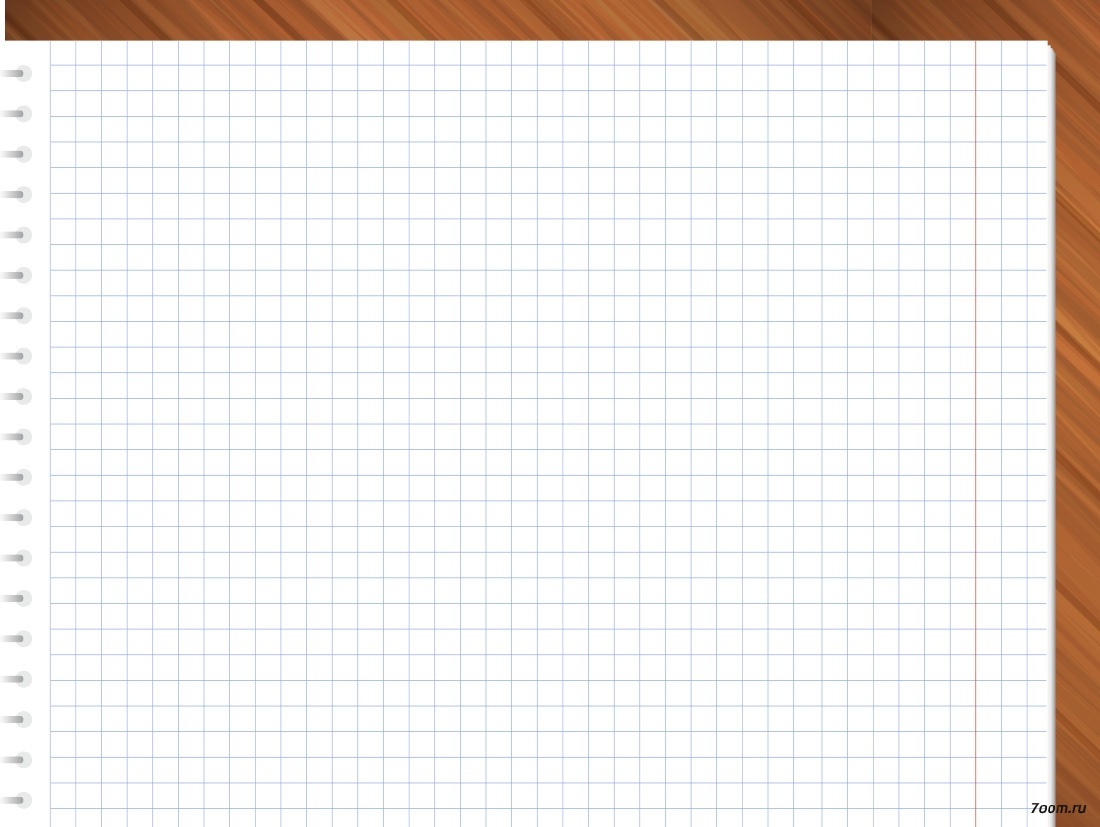 Электронные таблицы
Цель :  углубить знания учащихся по теме «Использование электронных таблиц для обработки числовых данных», показать практическое применение табличного процессора MS Excel при выполнении вычислений  и представление данных графическим способом для анализа полученного результата.
Решаемые  задачи:
создать условия, демонстрирующие возможность автоматизации вычислений в Microsoft Excel при решении различных задач;
обобщить основные технологические приёмы «Работа с листами книги, ввод и обработка данных в ячейки таблицы, работа с формулами, функциями»;
способствовать пониманию понятия условной функции и научить использовать её при решении задач в ЭТ;
сформировать умение разработки оболочки для создания тестов по предметам.
18.12.2018
19
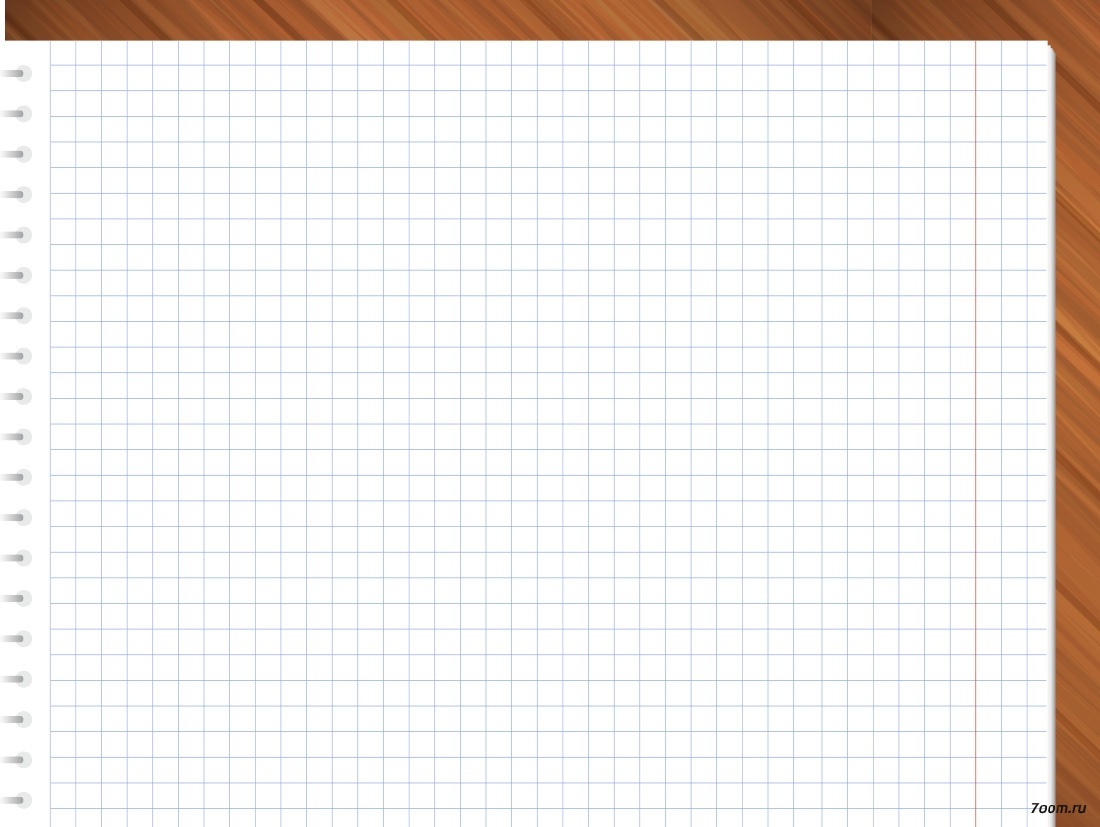 Вычисления в MS EXCEL (8 класс)
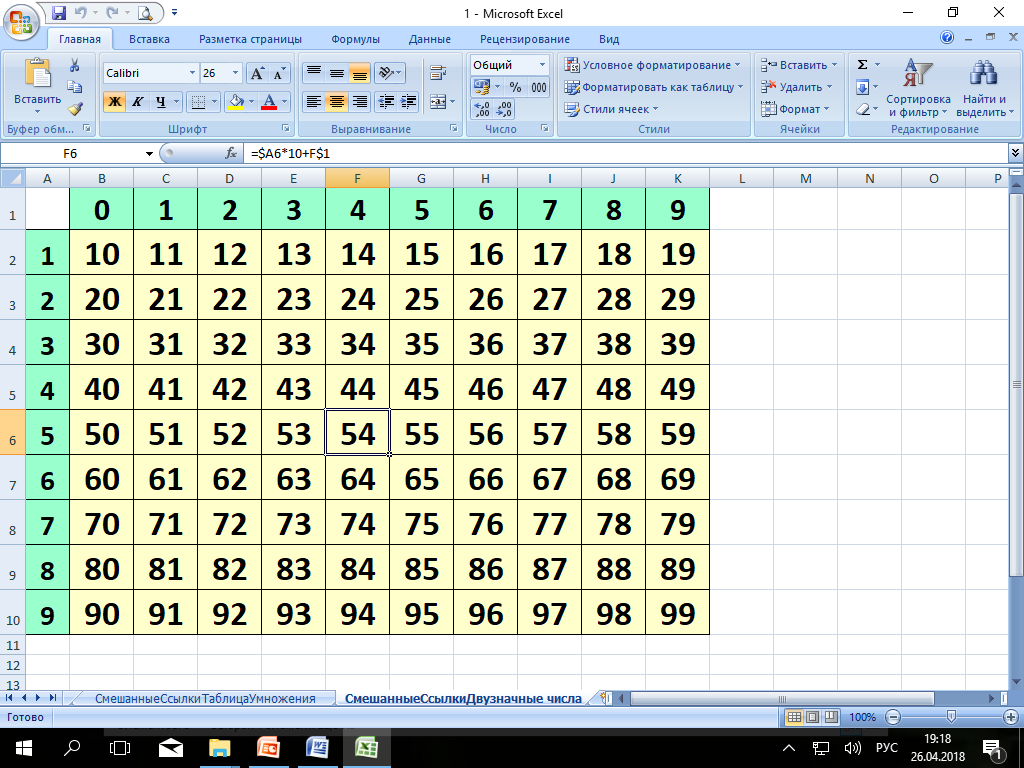 Составить таблицу двузначных чисел 
в MS ЕXCEL
18.12.2018
20
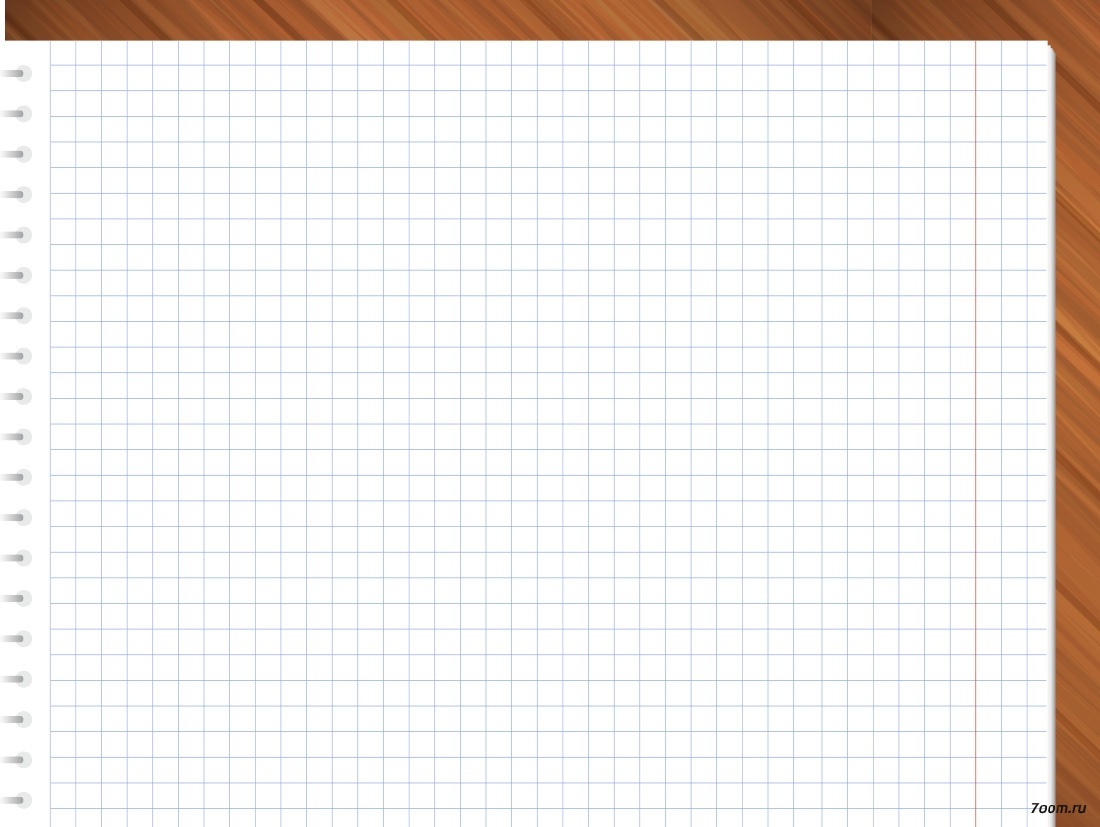 Вычисления в MS EXCEL (8 класс)
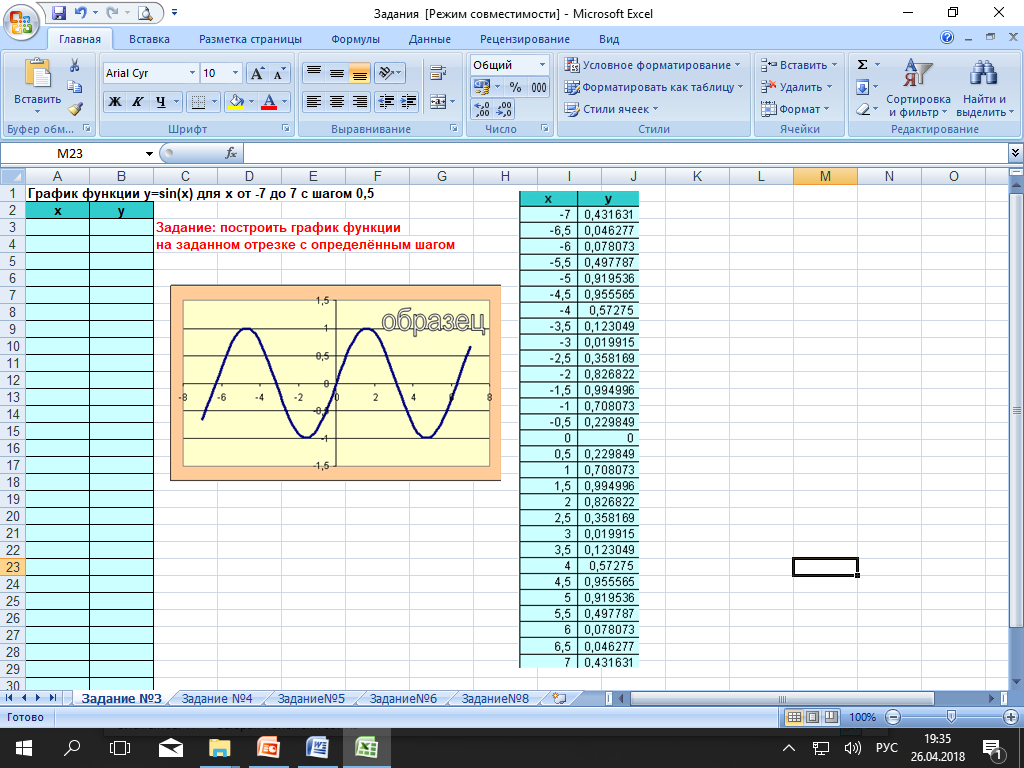 18.12.2018
21
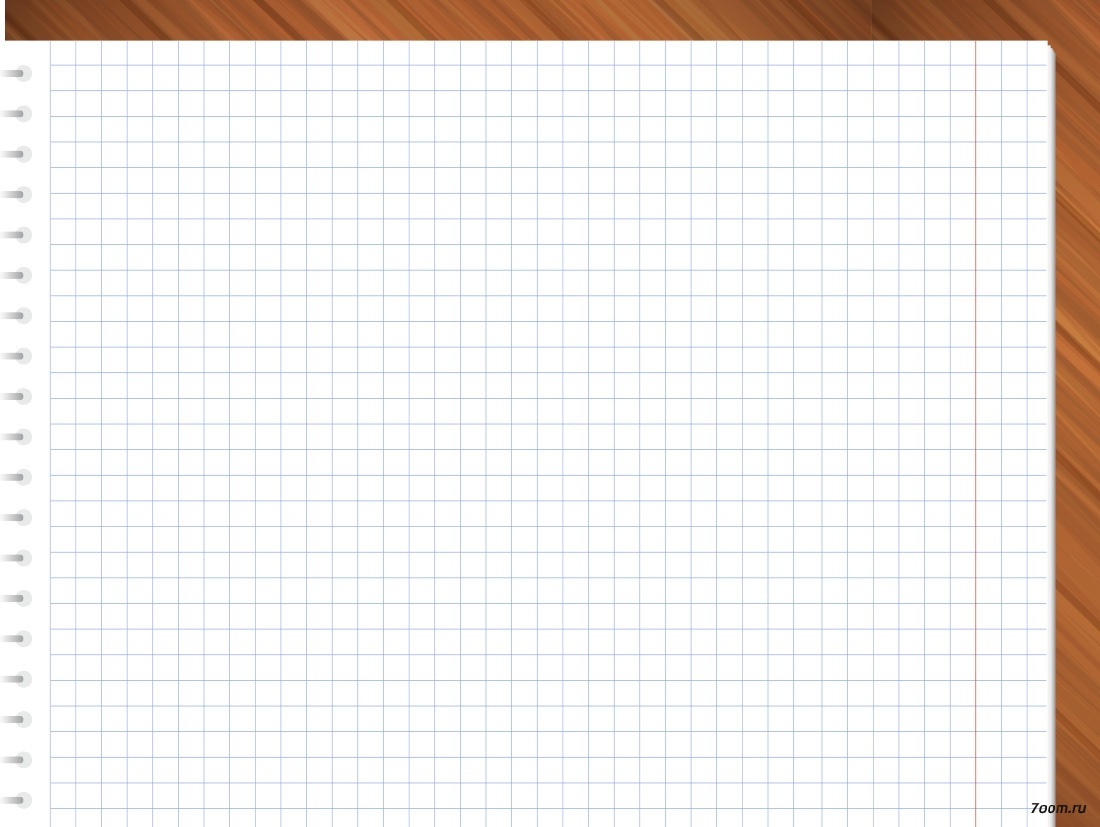 Вычисления в MS EXCEL (10 класс)
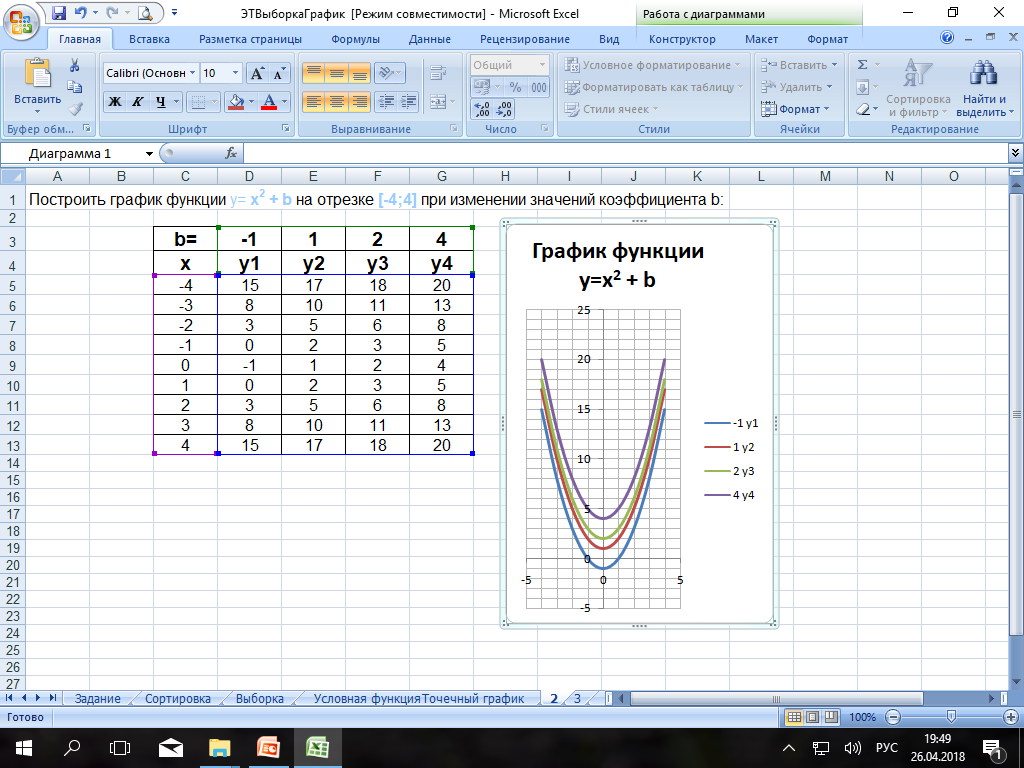 18.12.2018
22
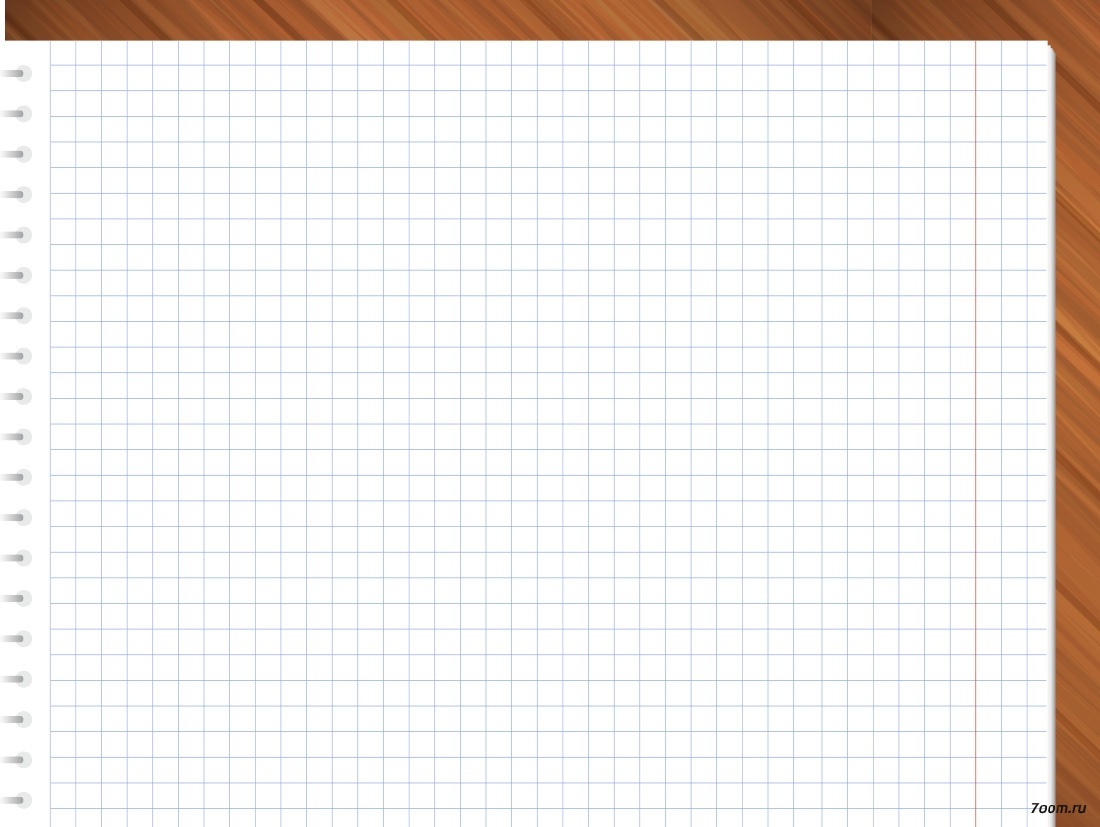 Модель криволинейного движения
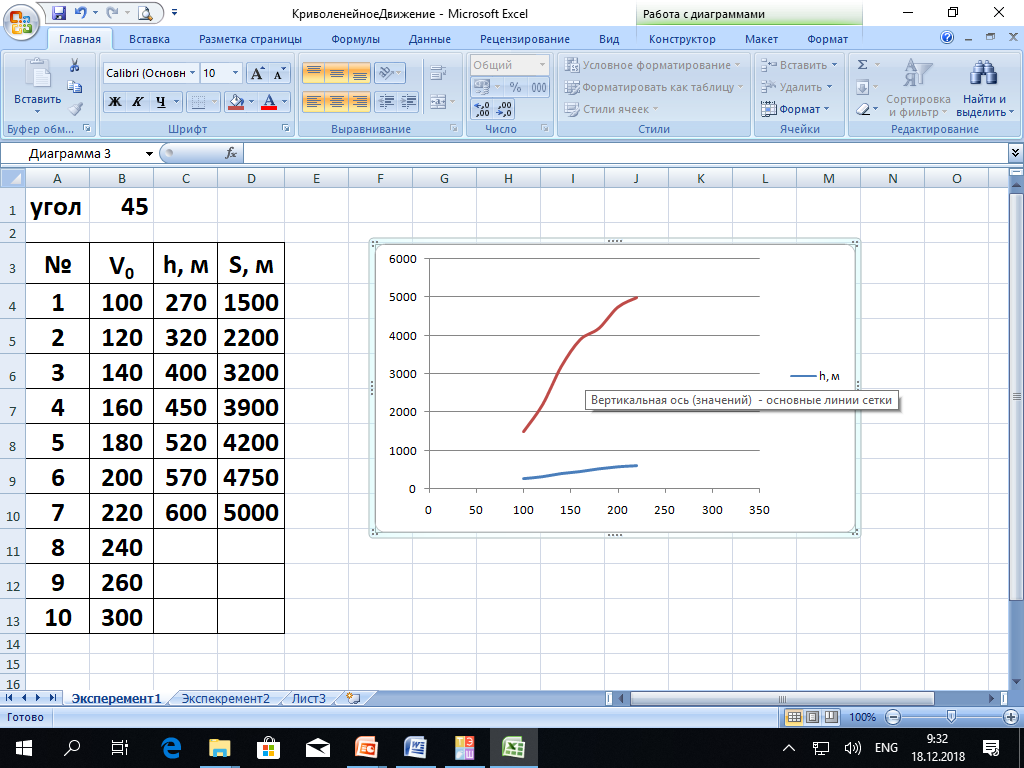 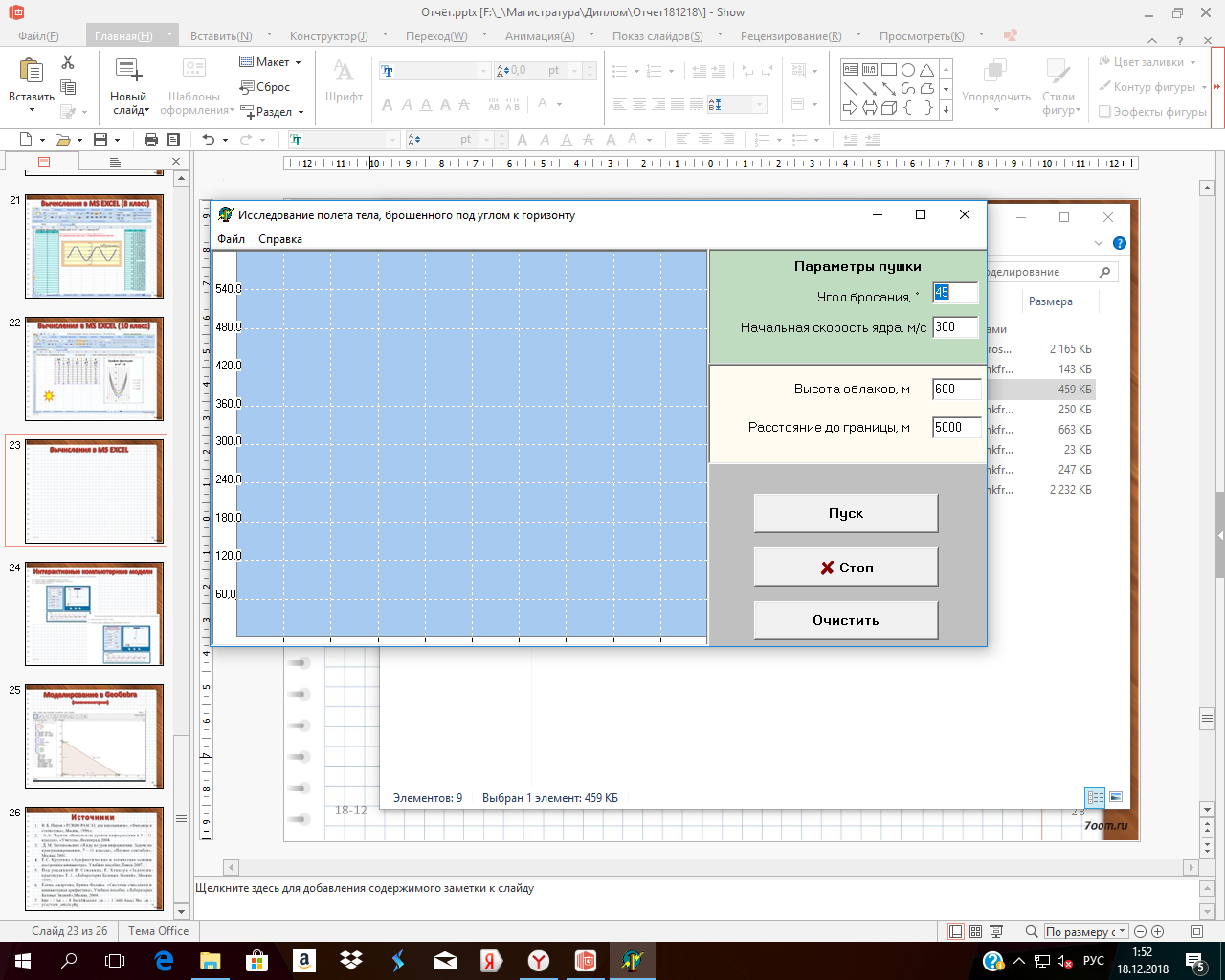 18.12.2018
23
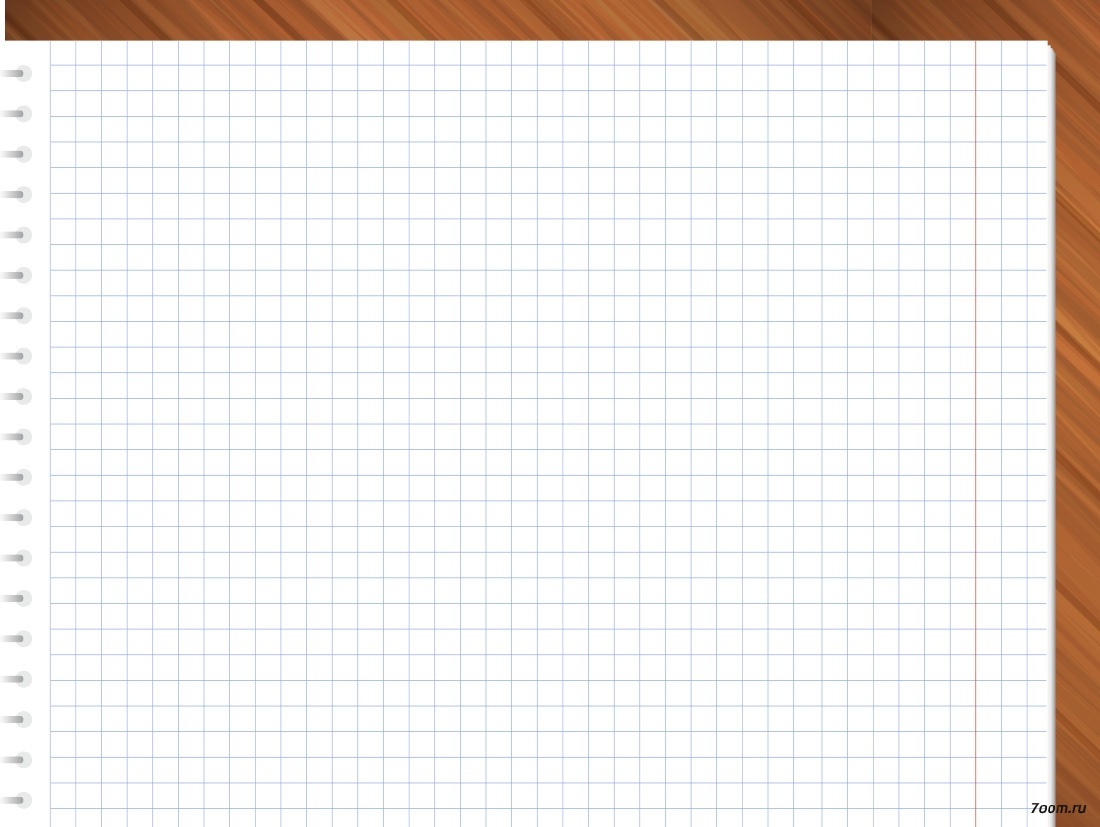 Интерактивные компьютерные модели
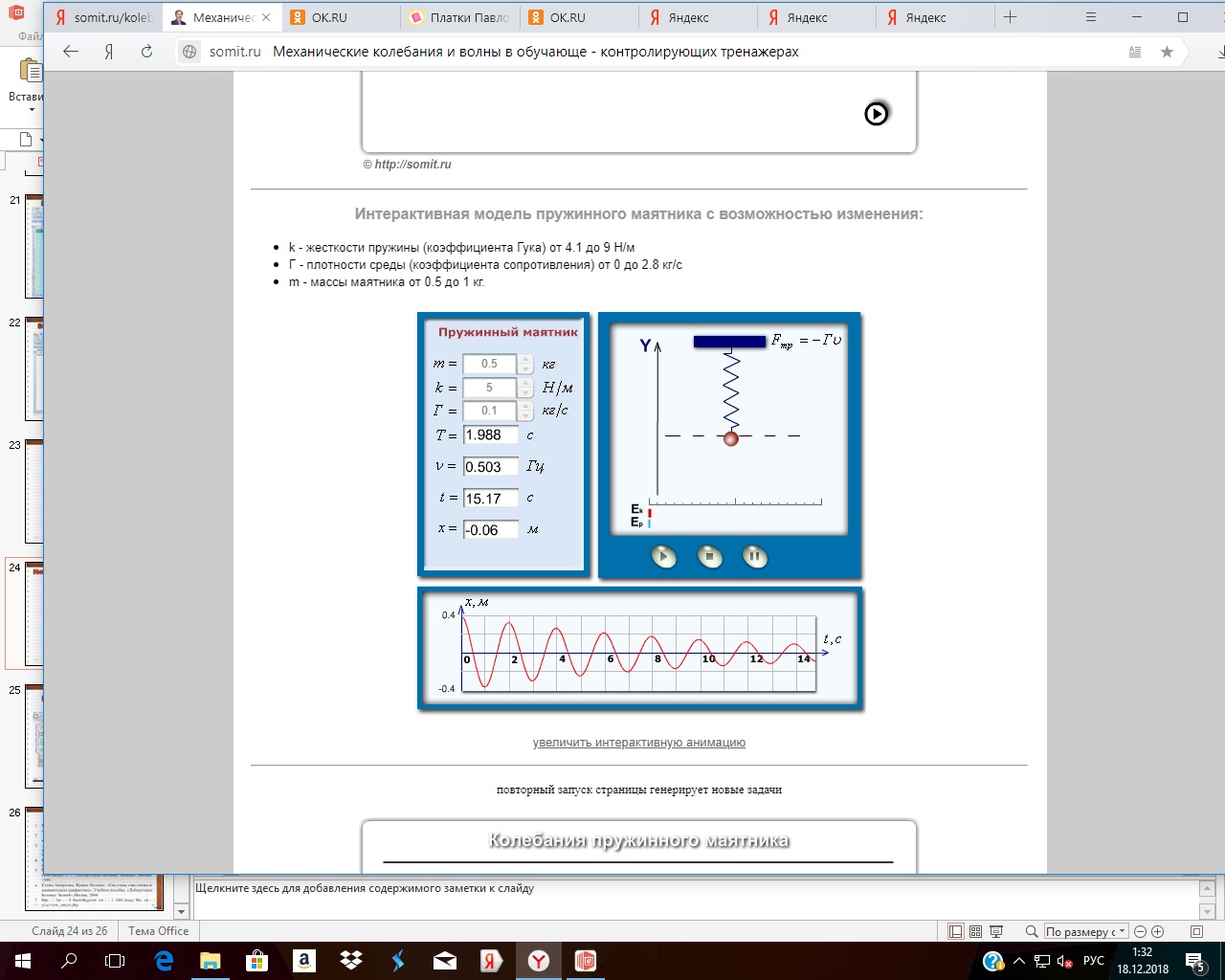 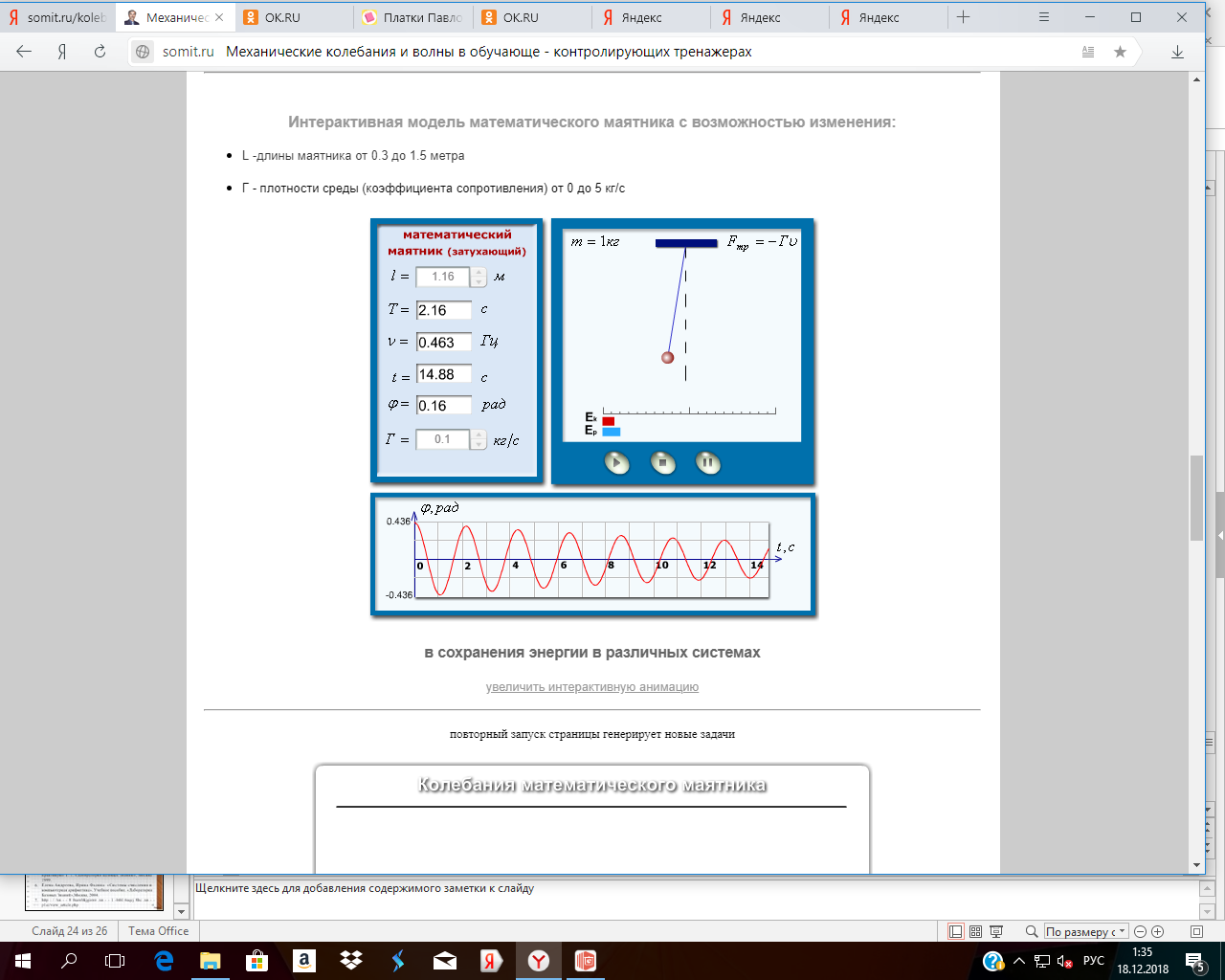 18.12.2018
24
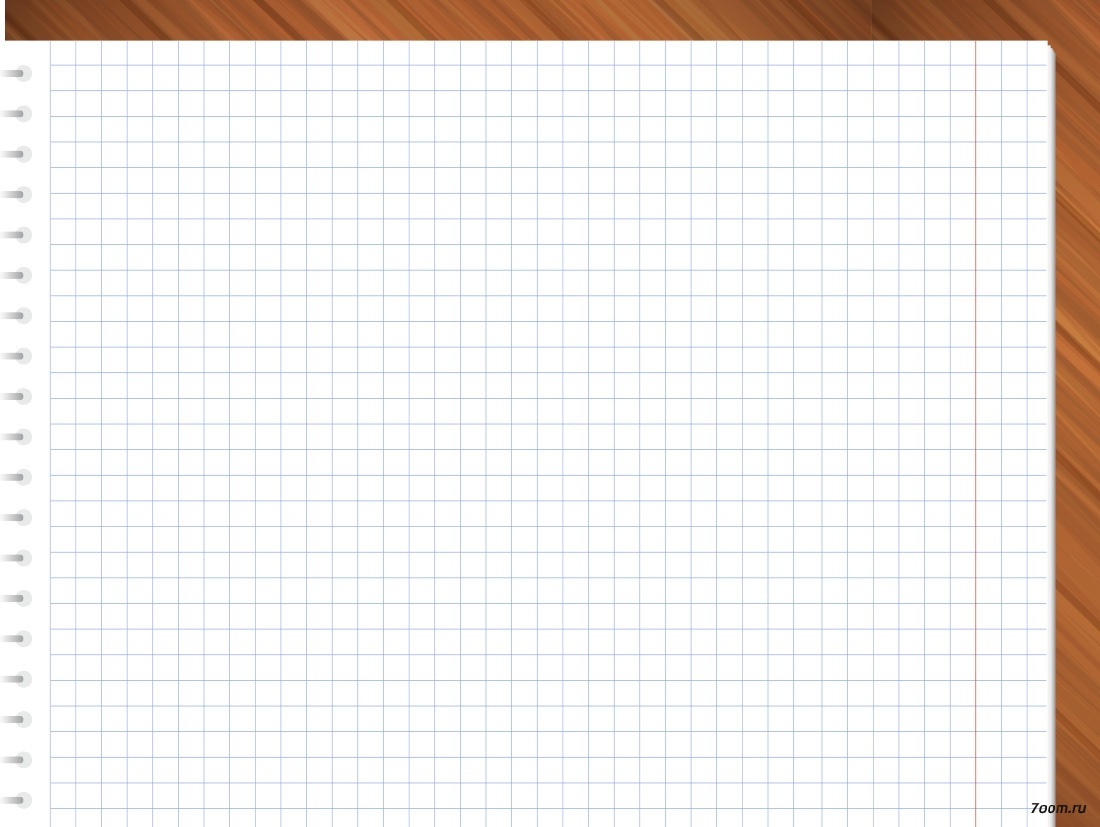 Анализ результатов ОГЭ
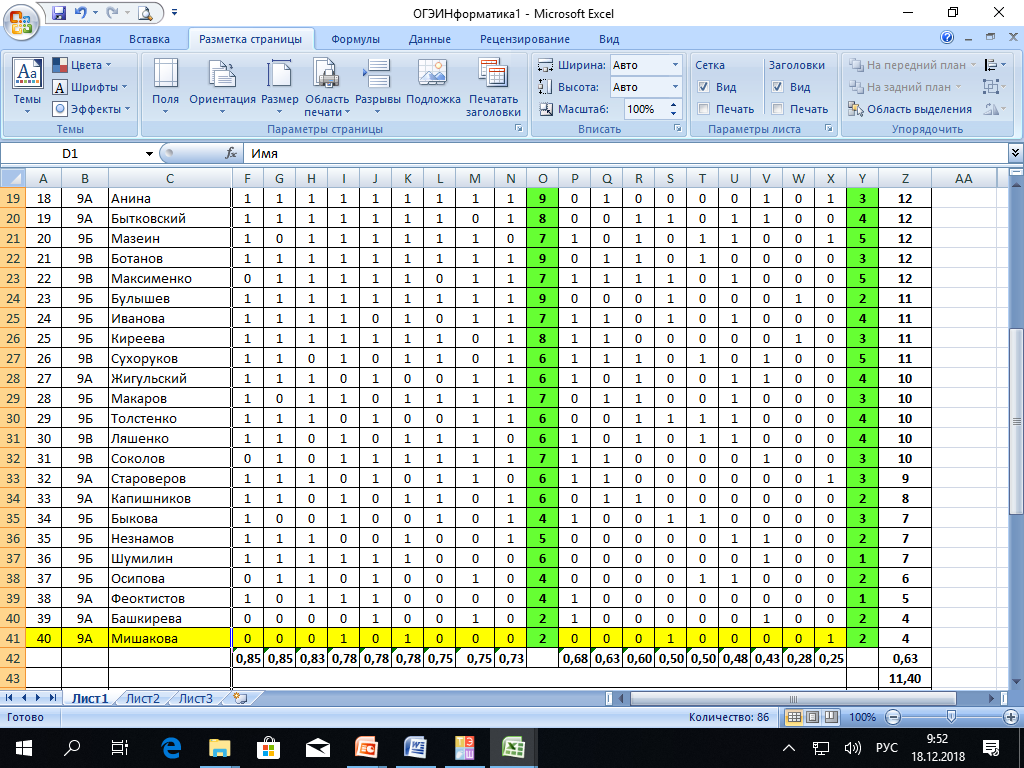 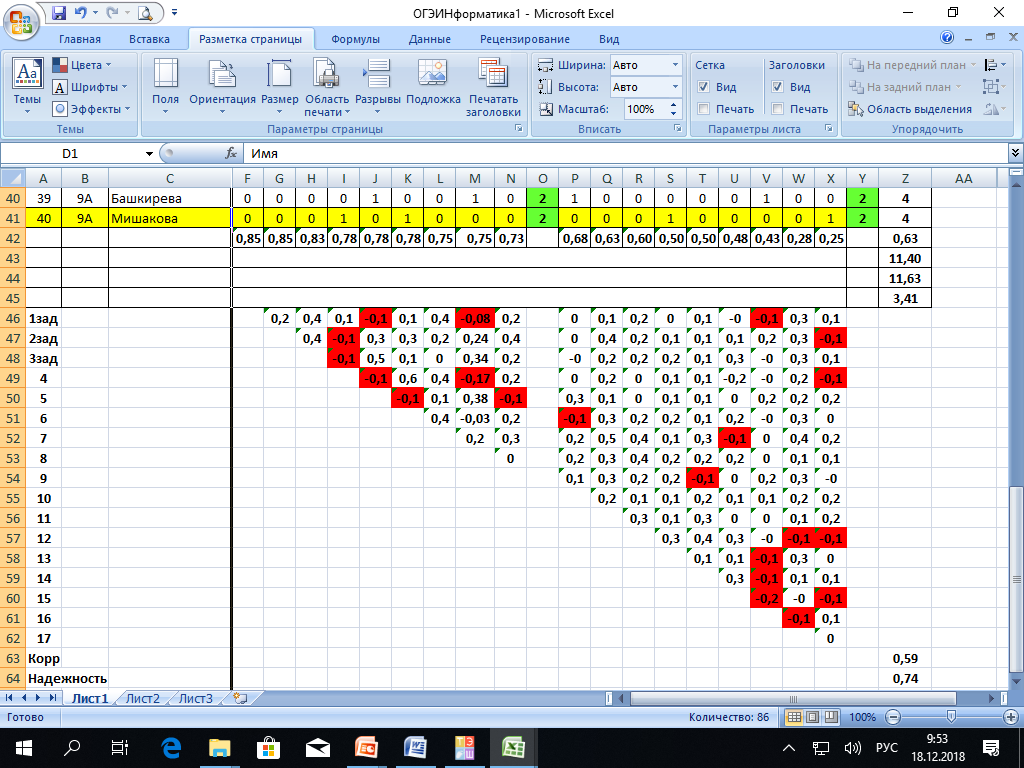 18.12.2018
25
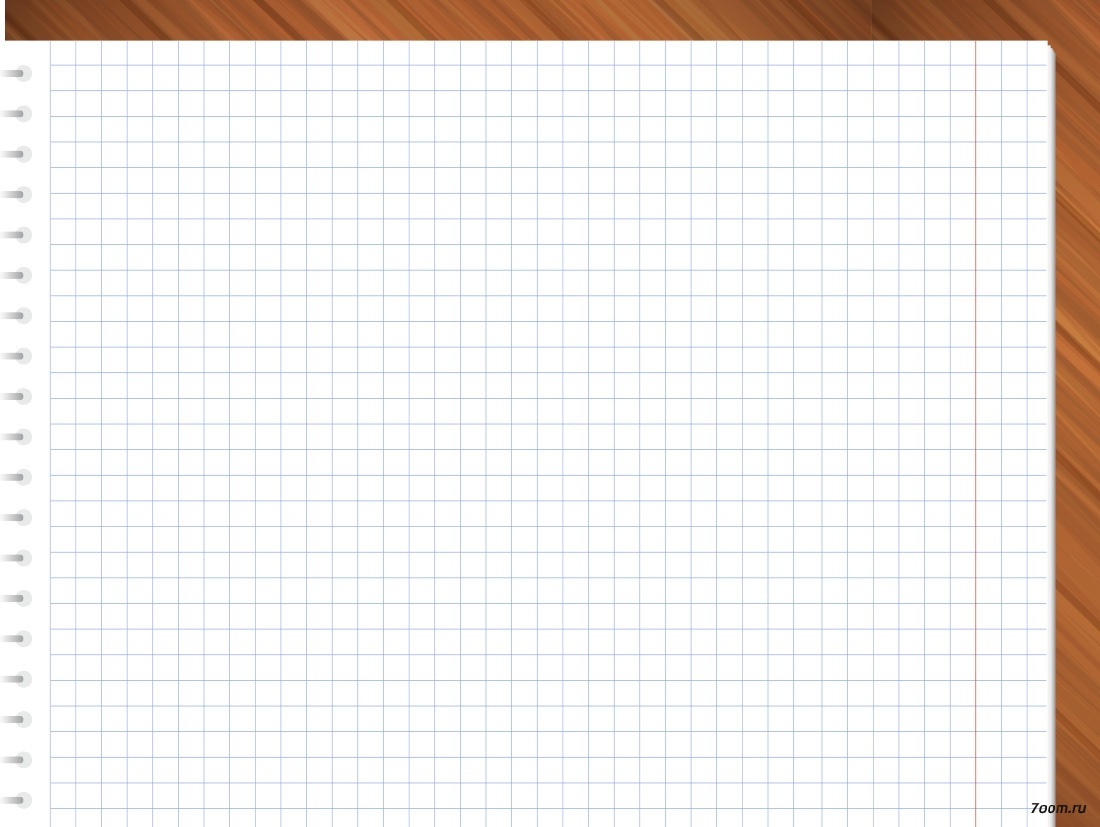 Моделирование в GeoGebra
(планиметрия)
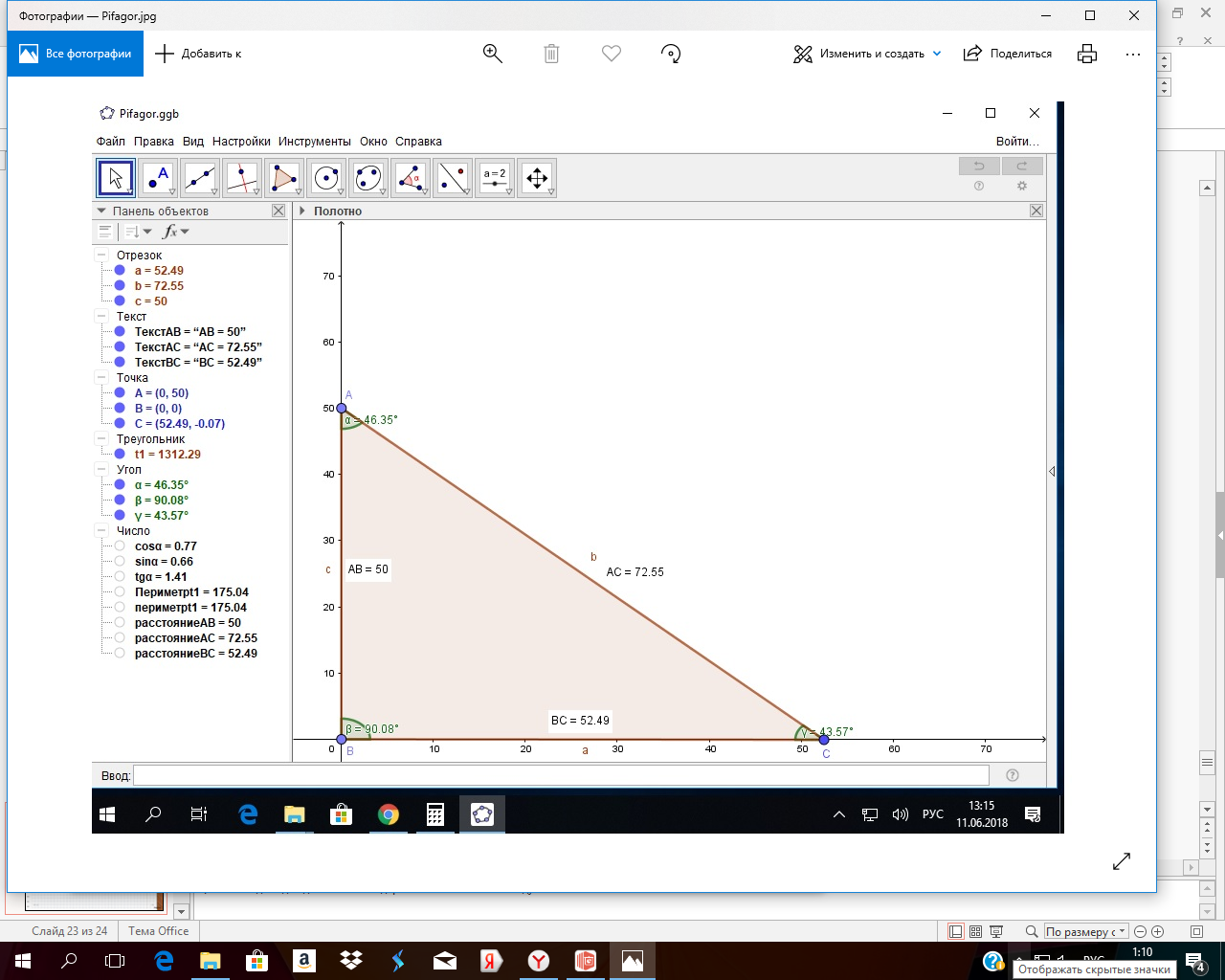 18.12.2018
26
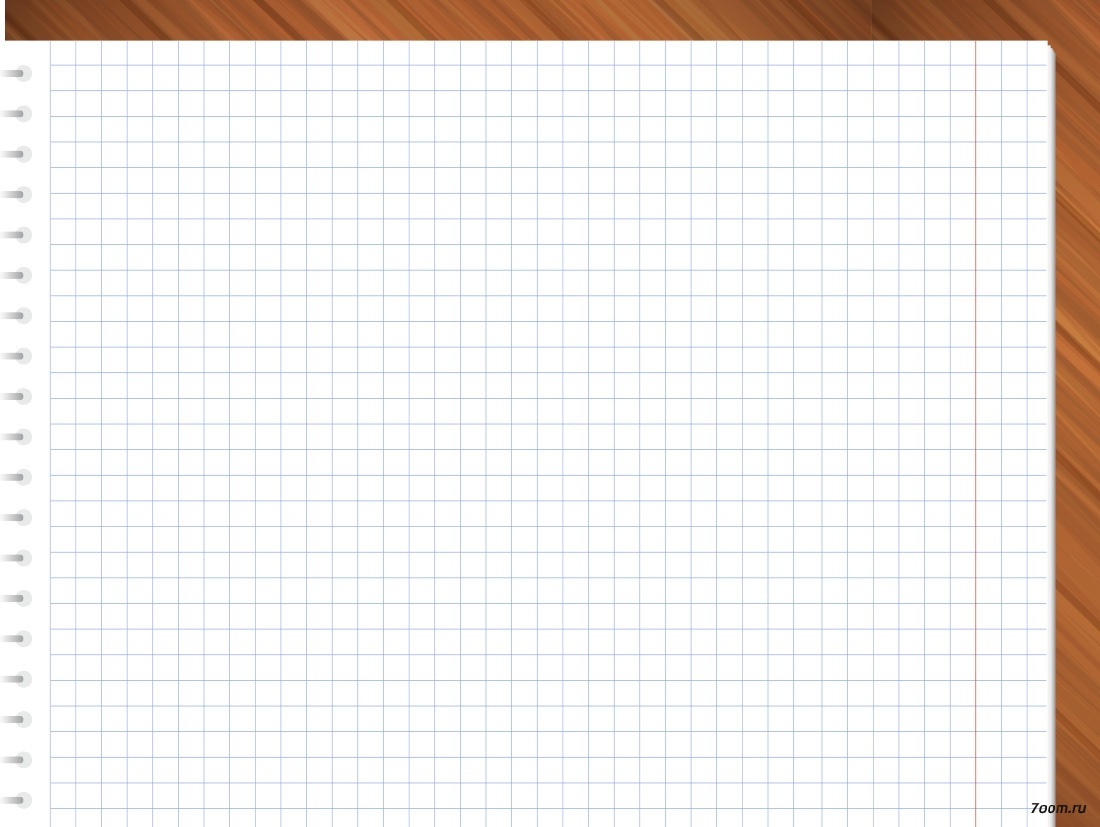 Источники
В. Б. Попов «TURBO PASCAL для школьников», «Финансы и статистика», Москва, 1996 г.
 А.А. Чернов «Конспекты уроков информатики в 9 – 11 классах», «Учитель», Волгоград, 2004.
 Д. М. Златопольский «Я иду на урок информатики. Задачи по программированию, 7 – 11 классы», «Первое сентября», Москва, 2001.
Е.С. Кутугина «Арифметические и логические основы построения компьютера». Учебное пособие, Томск 2007.
Под редакцией И. Семакина, Е. Хеннера «Задачник-практикум» Т. 1. «Лаборатория Базовых Знаний», Москва 1999.
Елена Андреева, Ирина Фалина  «Системы счисления и компьютерная арифметика». Учебное пособие. «Лаборатория Базовых Знаний»,Москва, 2004.
http://xn--80aawbkjgiswr.xn--1-btbl6aqcj8hc.xn--p1ai/view_article.php
18.12.2018
27